a)
b)
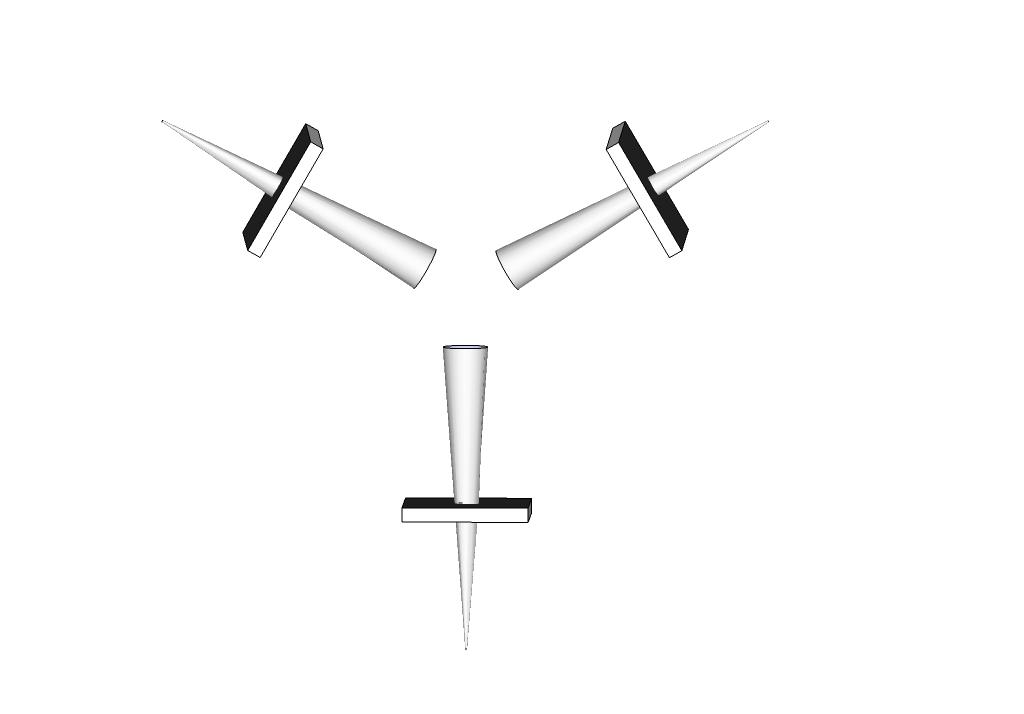 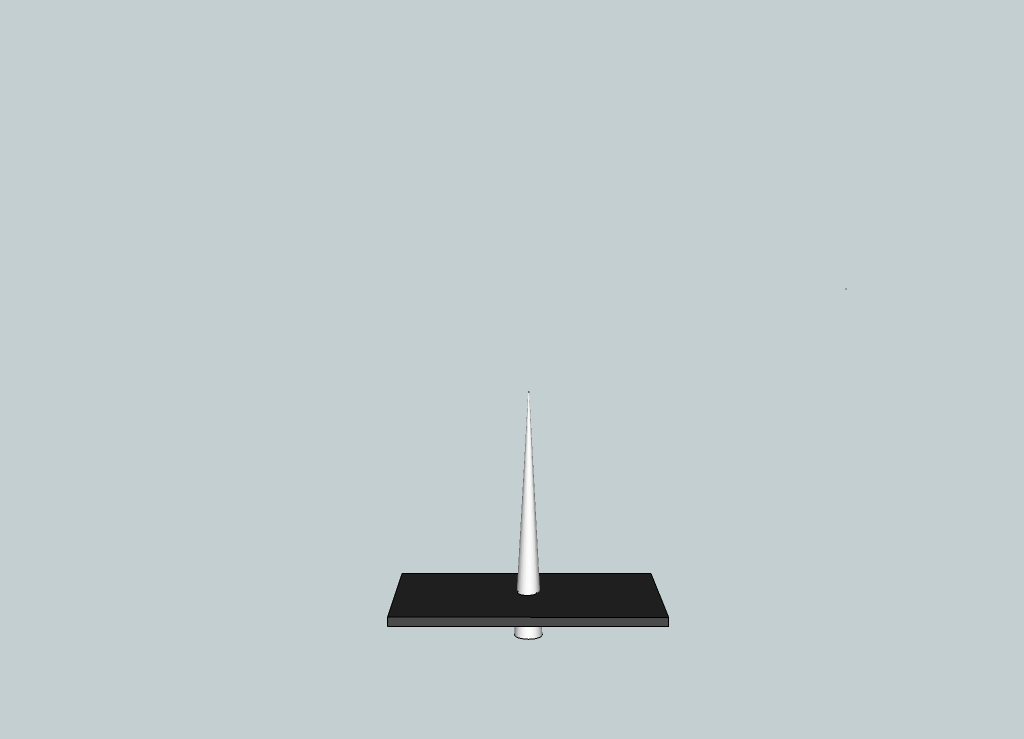 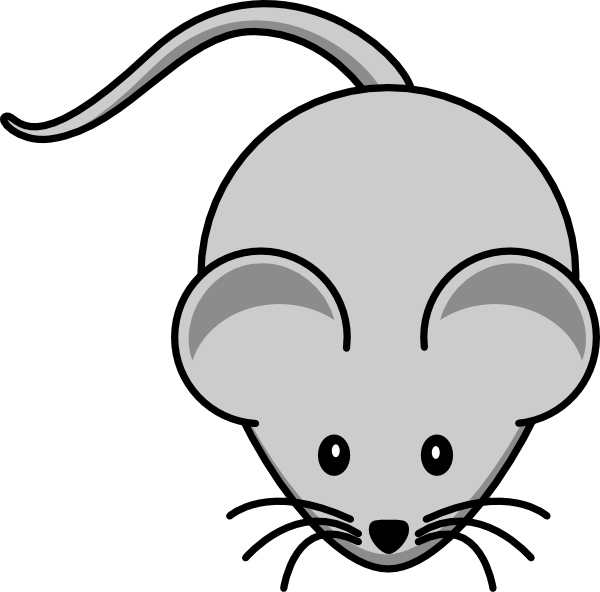 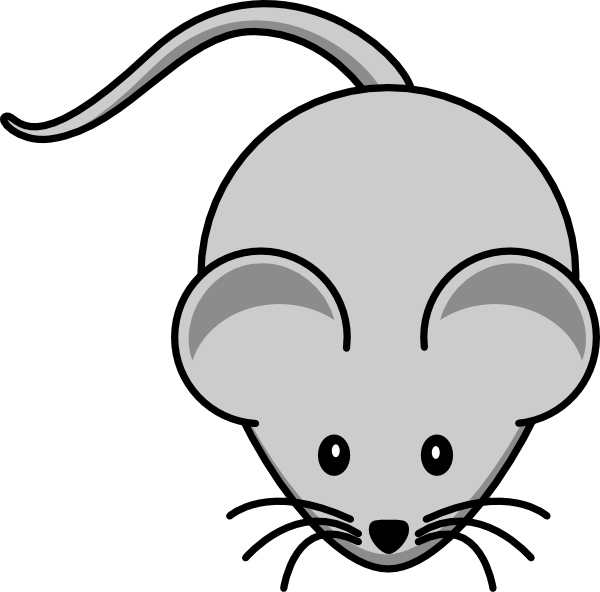 single-field radiotherapy
conformal radiotherapy
single-field
microCT and SARRP
b)
a)
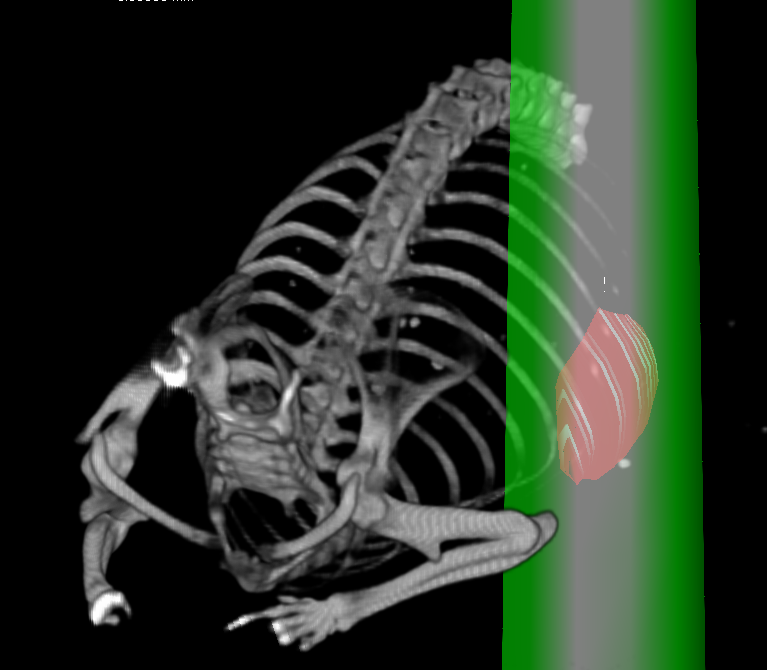 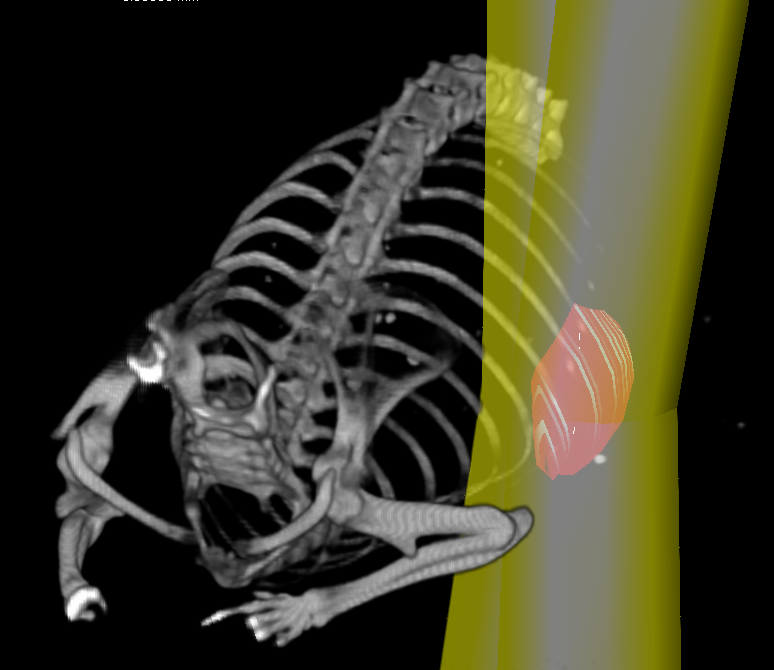 single-field
microCT and SARRP
c)
d)
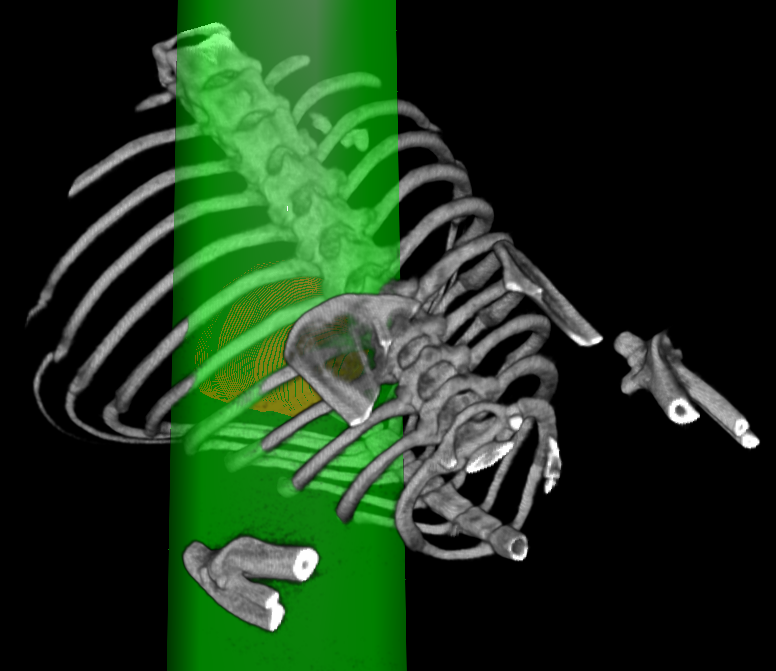 single-field (a)
microCT (b)
SARRP (c)
10 mm beam comparison (d)
single-field (a)
microCT (b)
SARRP (c)
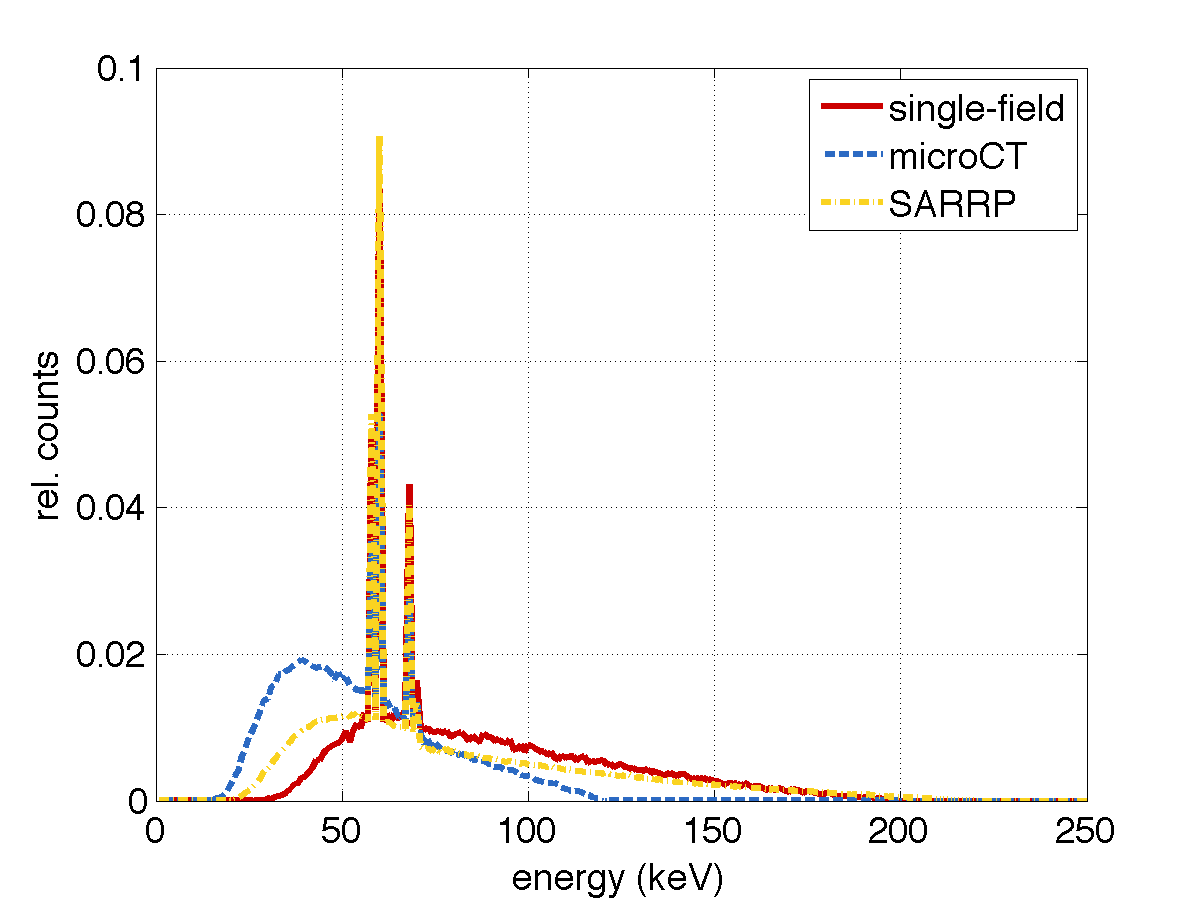 single-field (b)
2mm 
margin
single-field (a)
0.5 mm
margin
microCT (c)
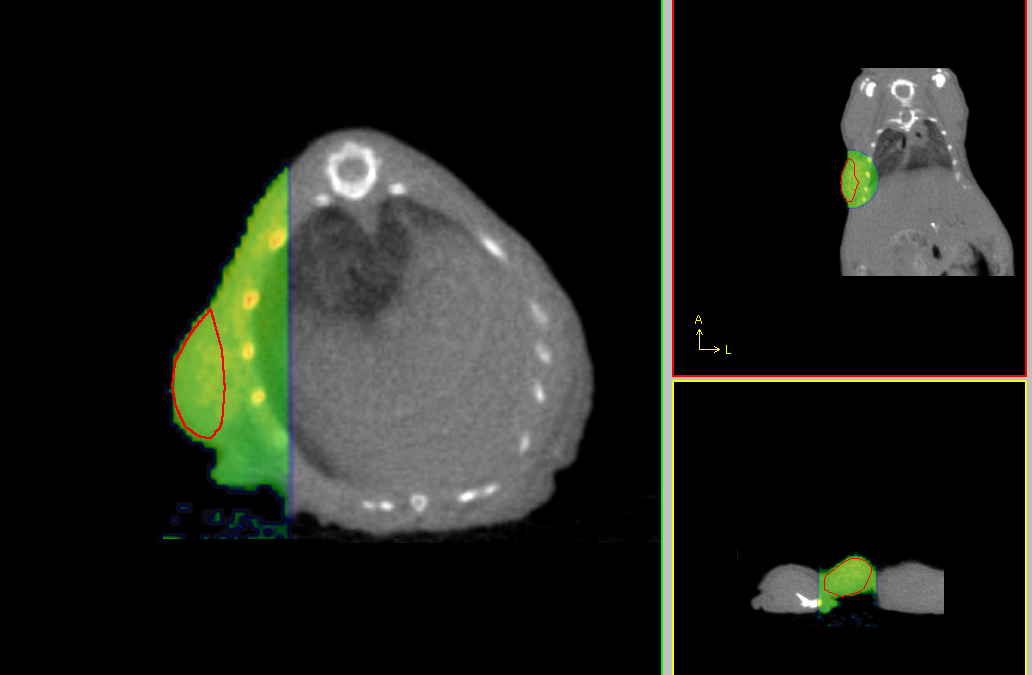 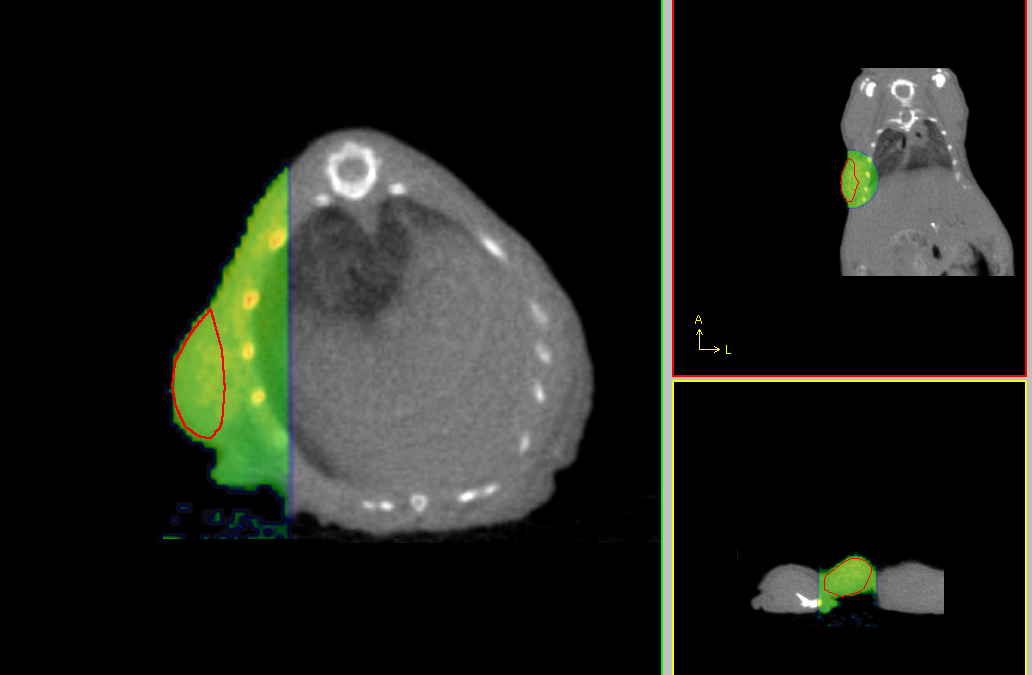 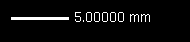 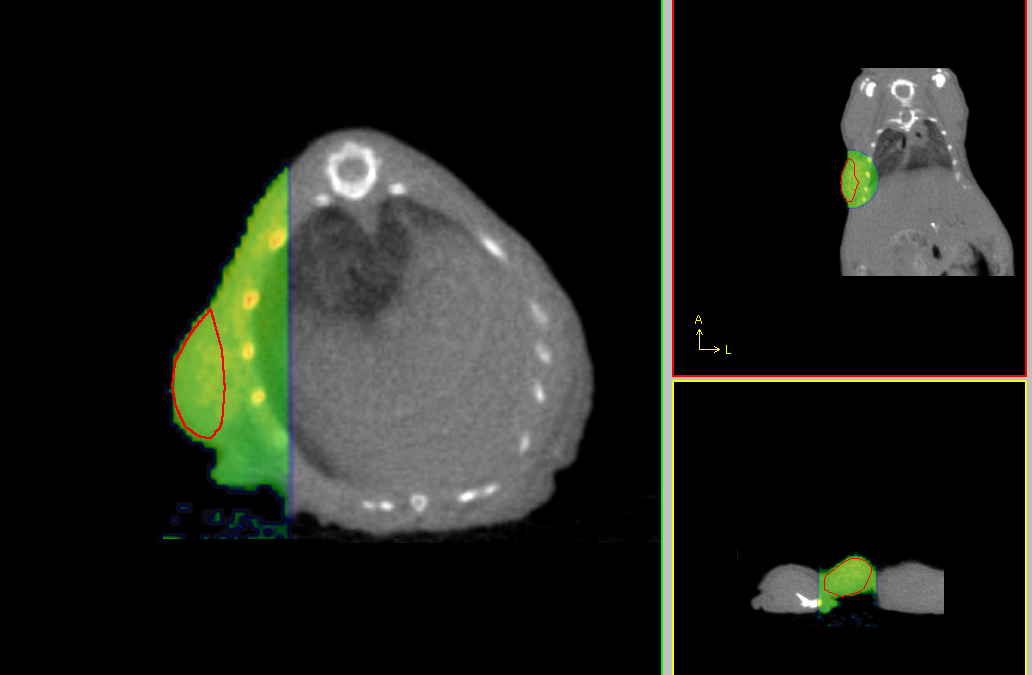 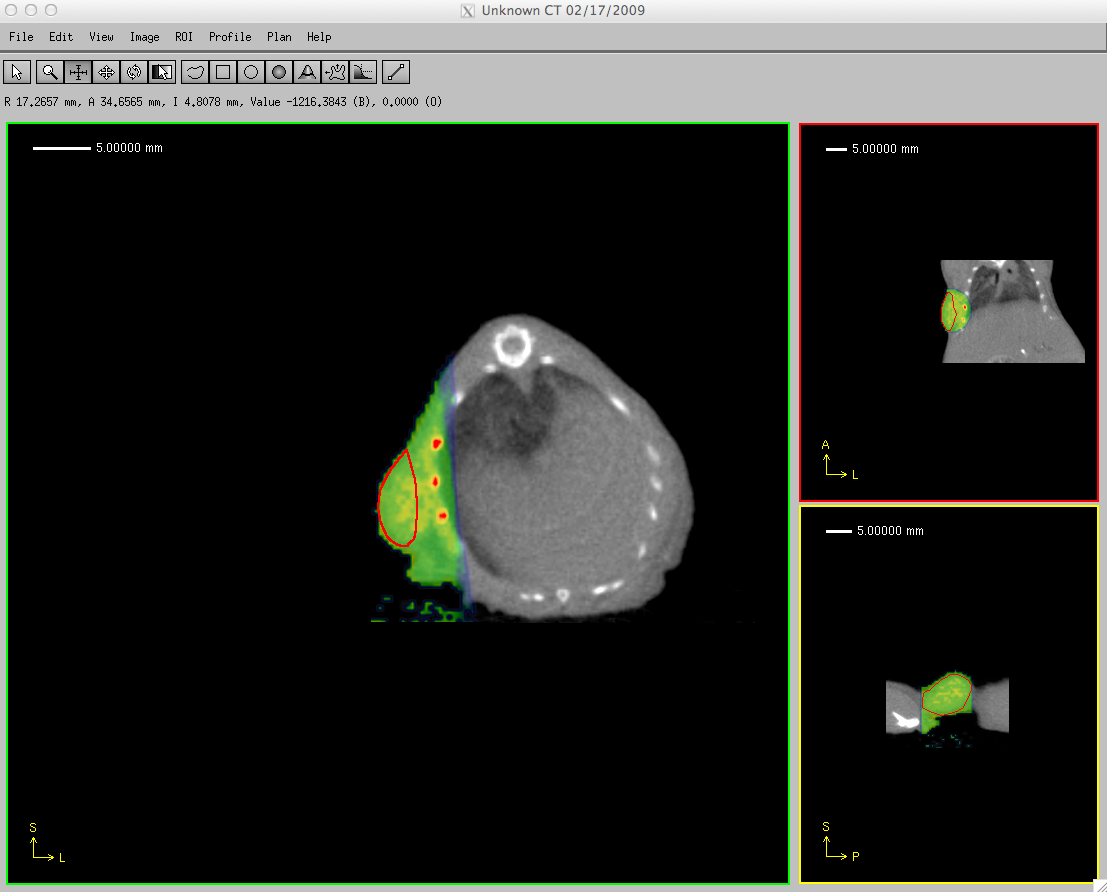 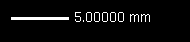 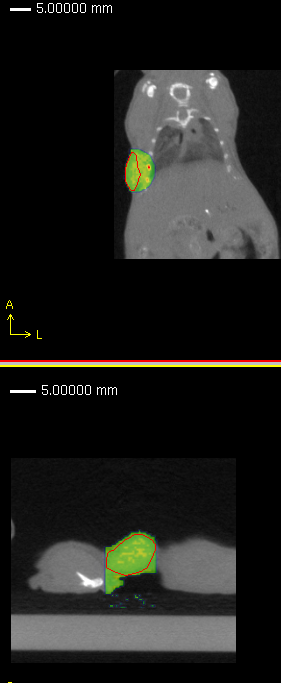 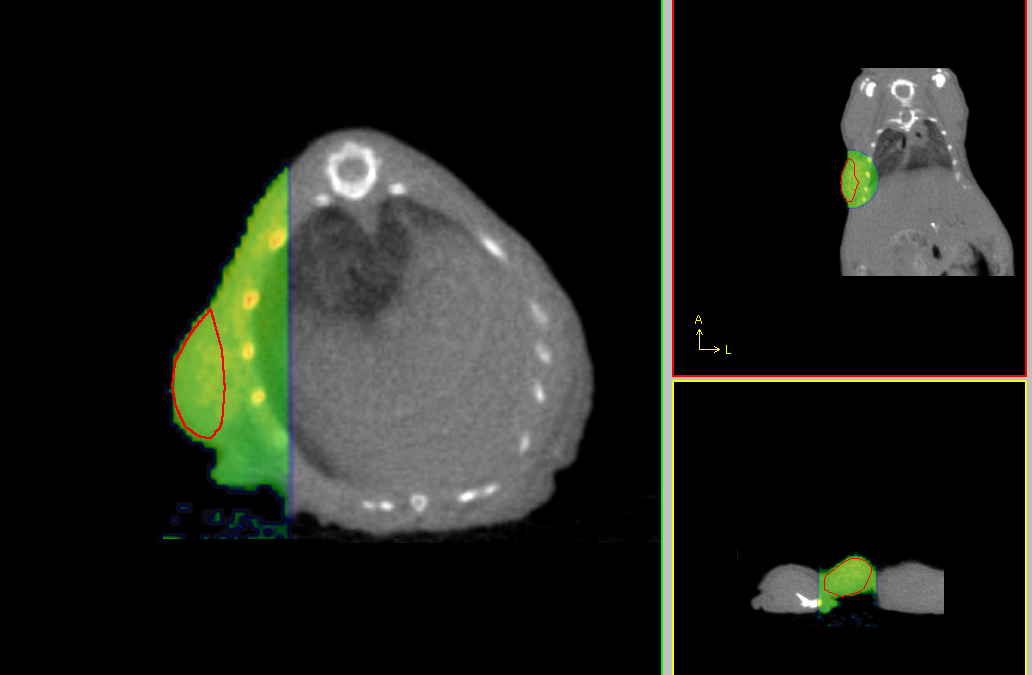 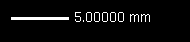 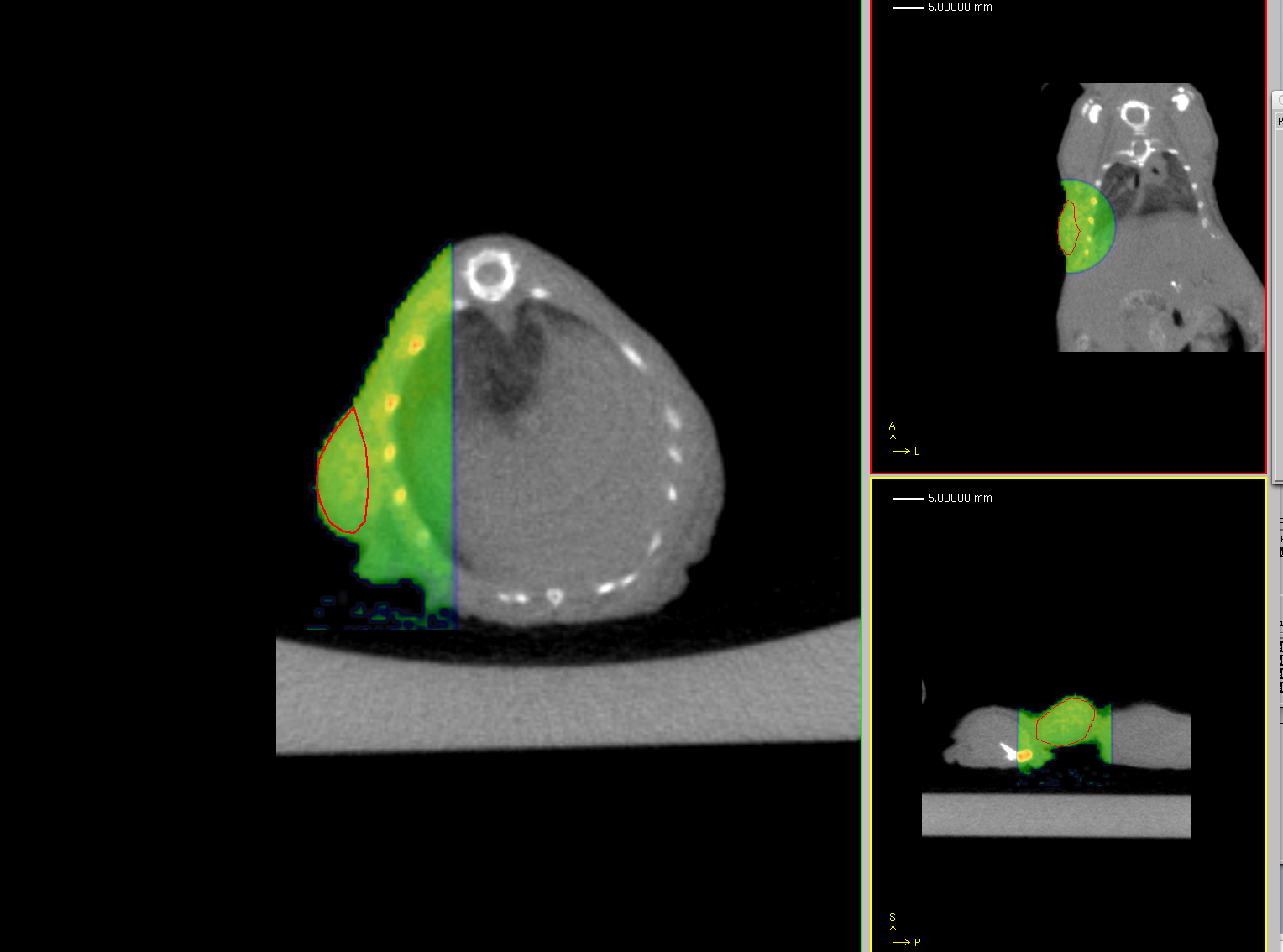 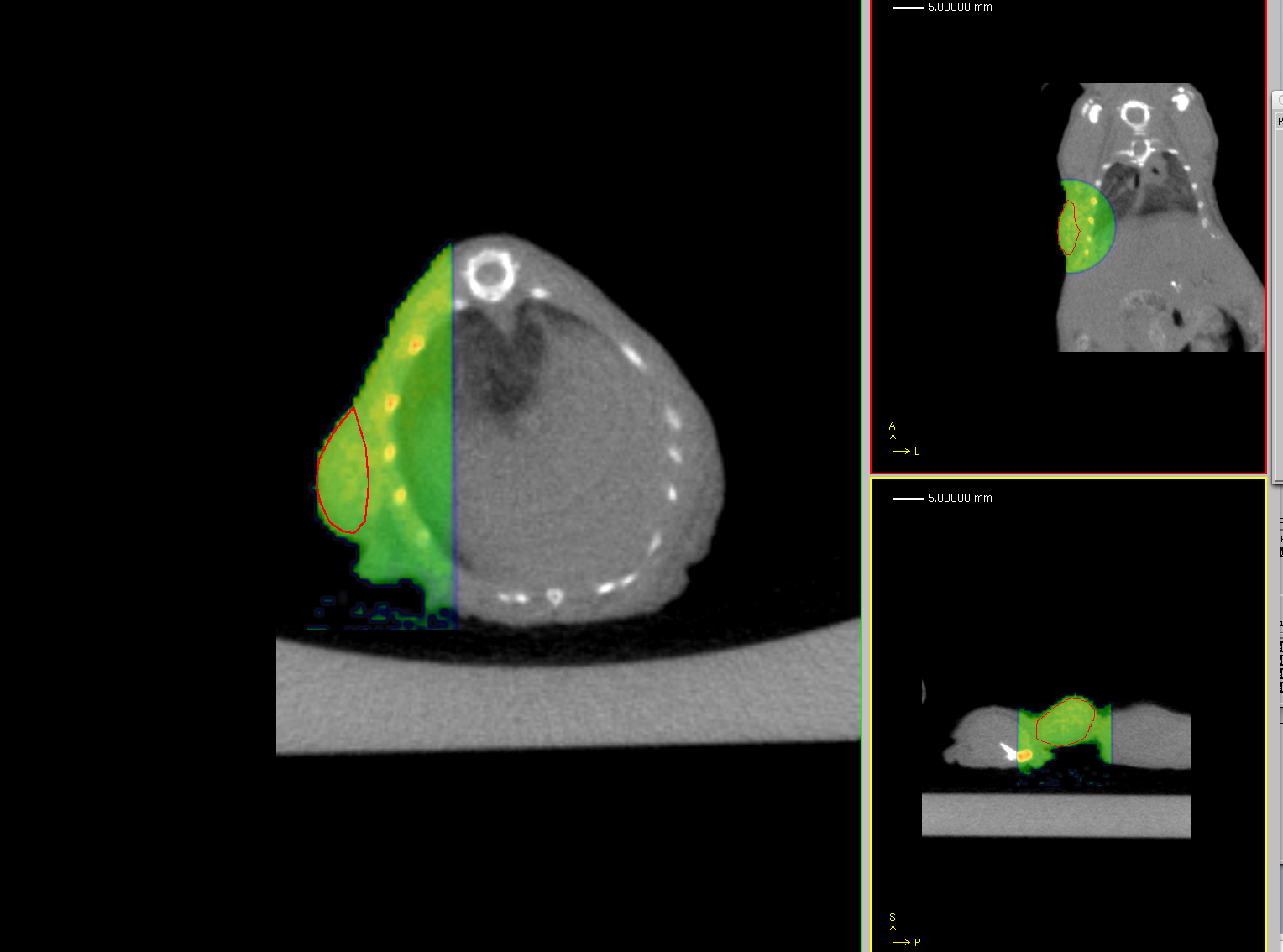 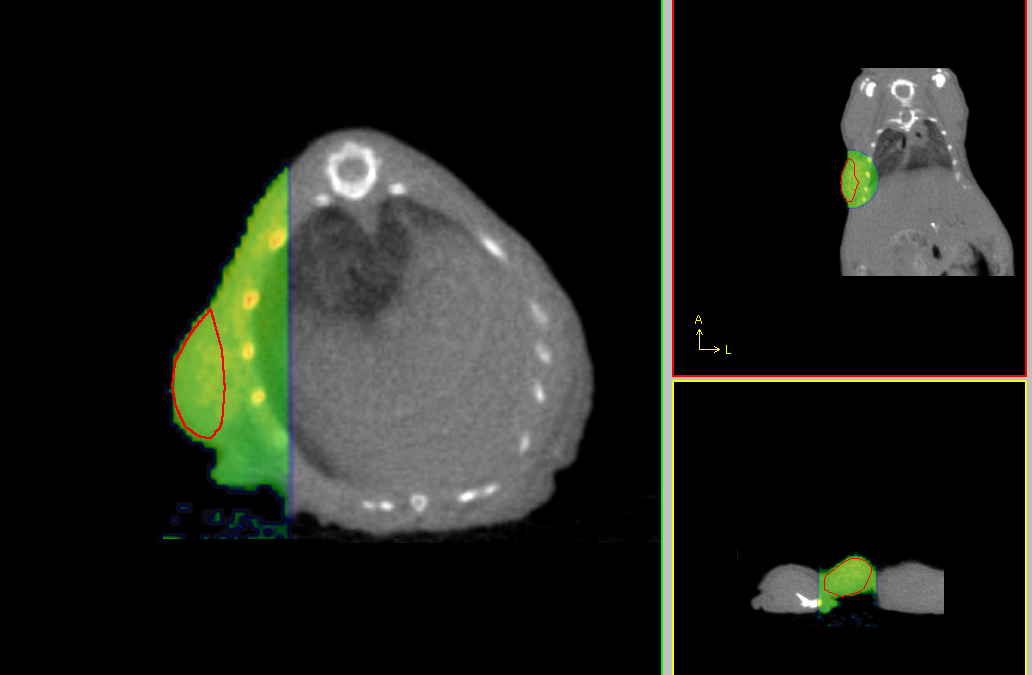 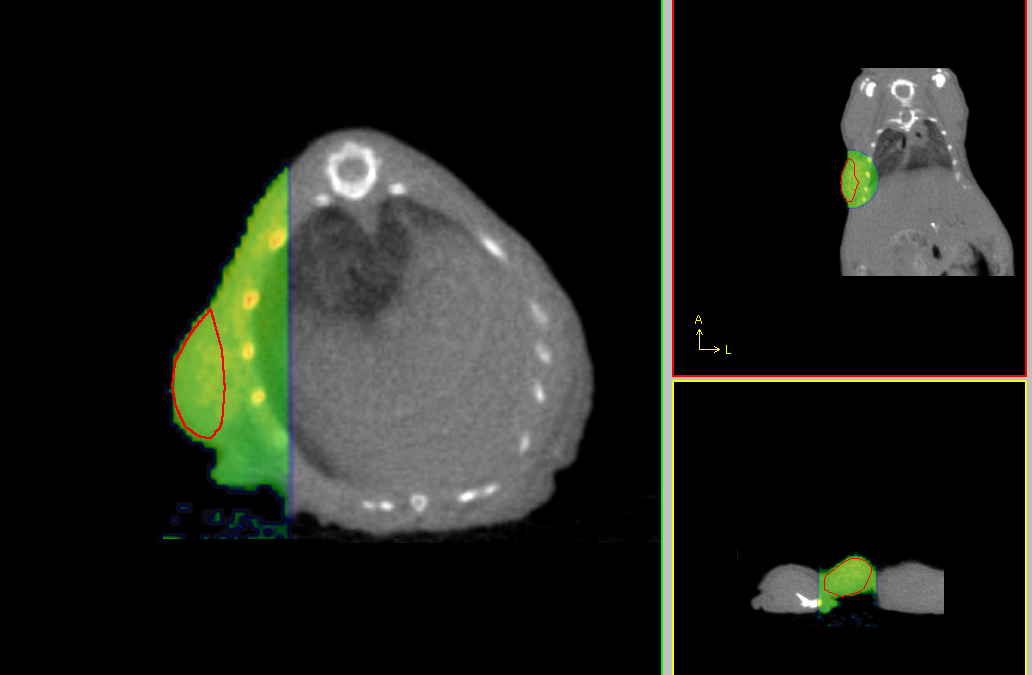 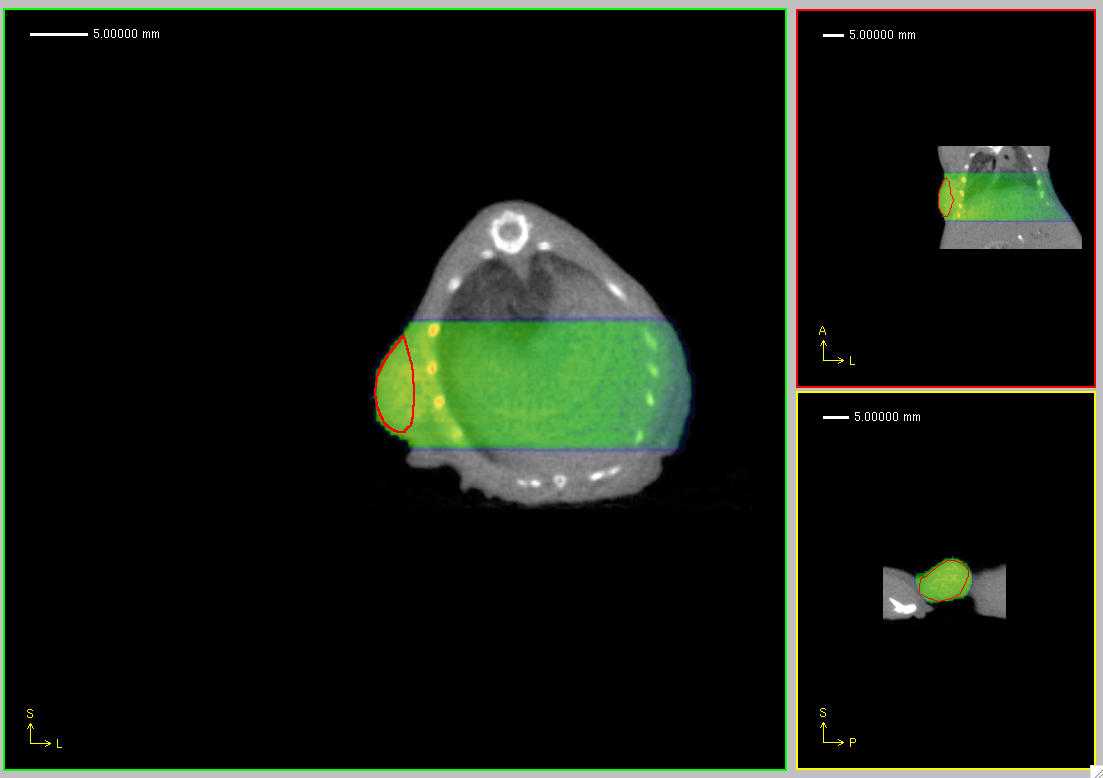 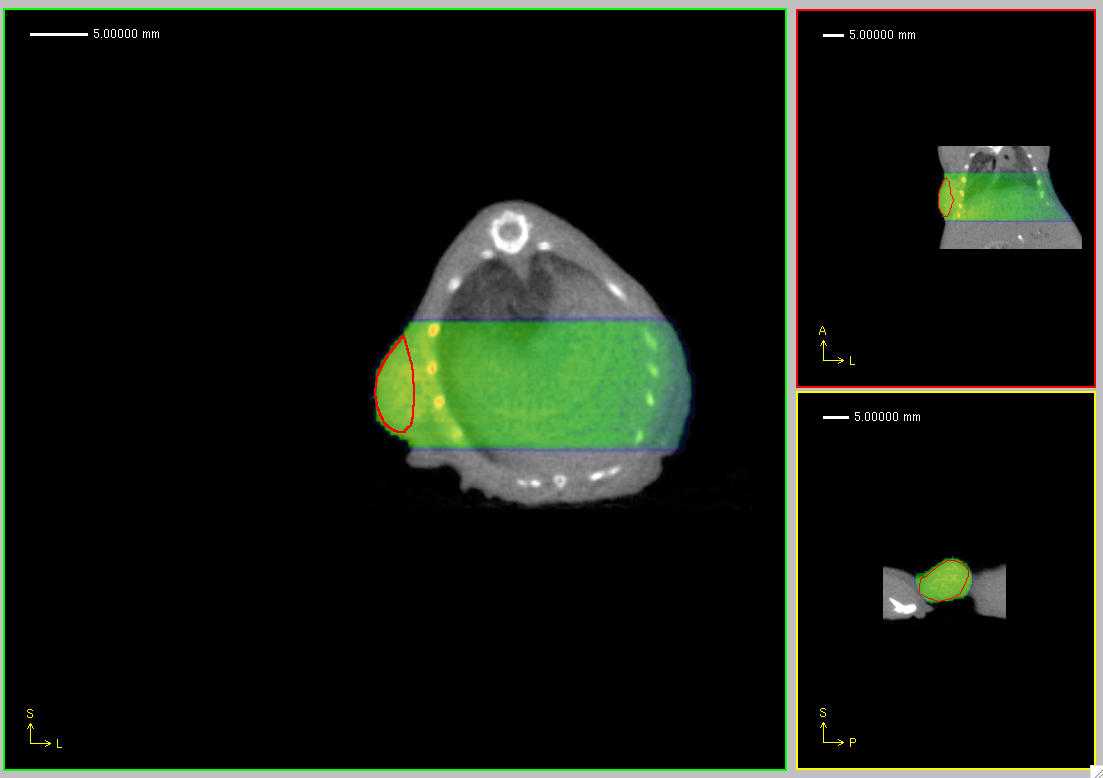 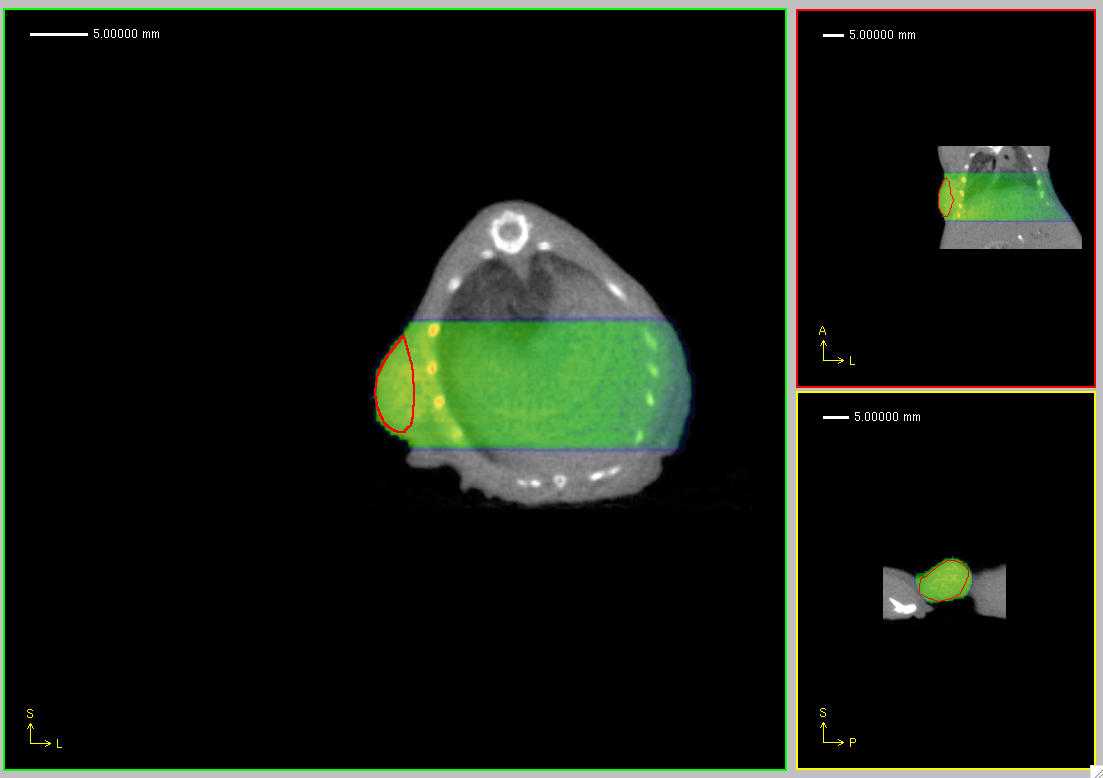 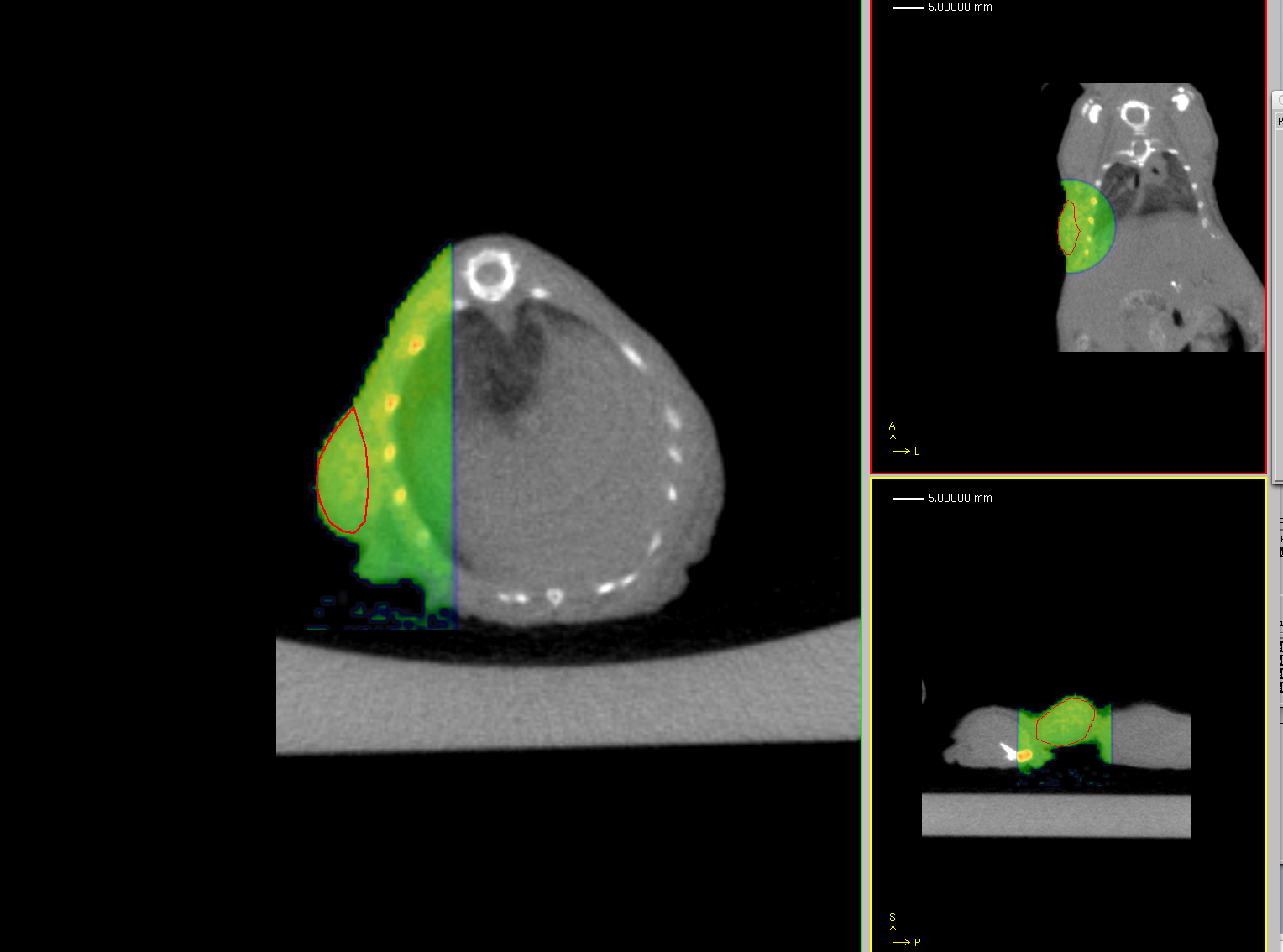 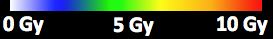 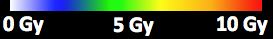 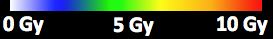 SARRP (d)
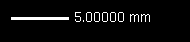 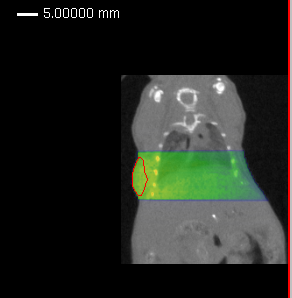 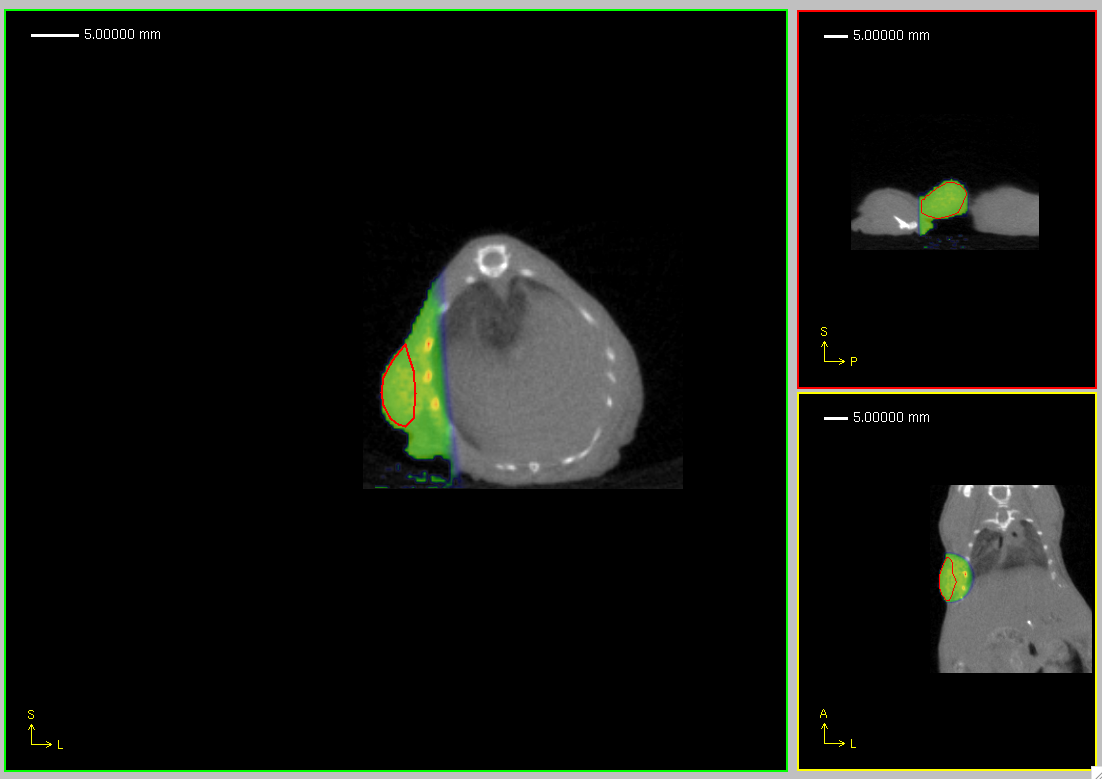 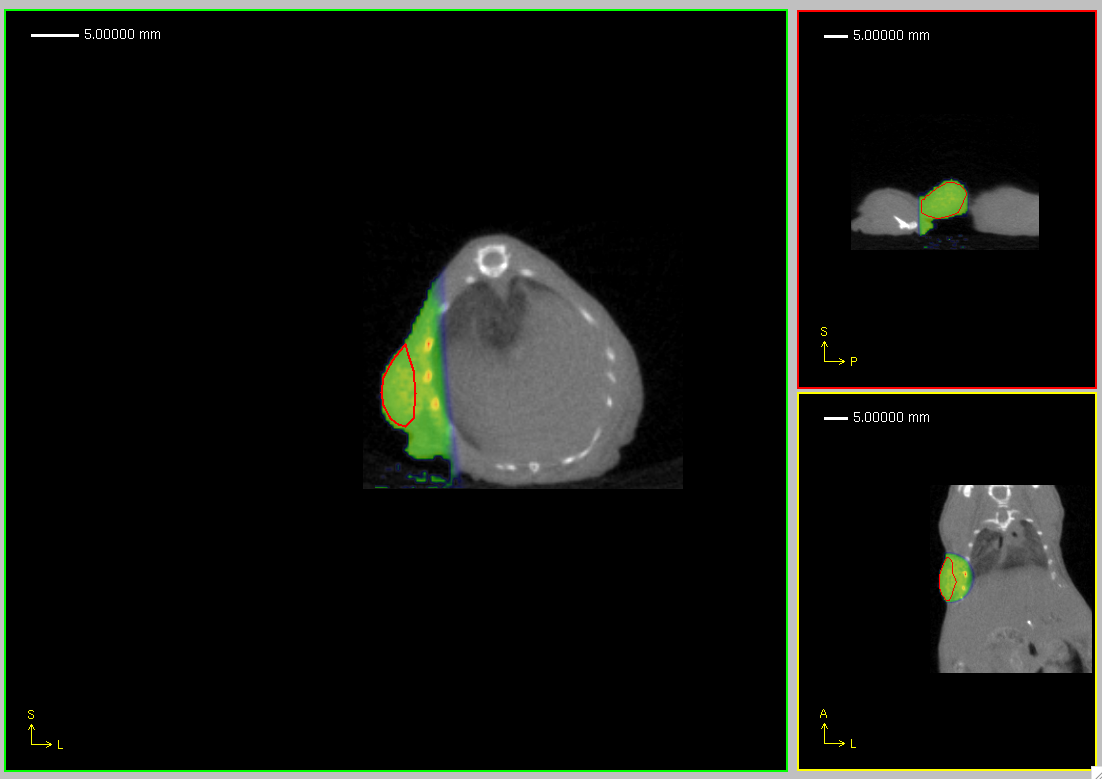 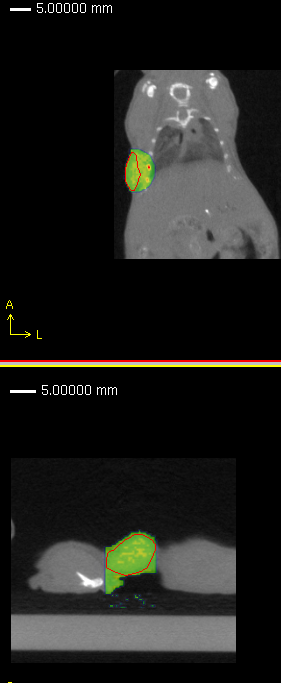 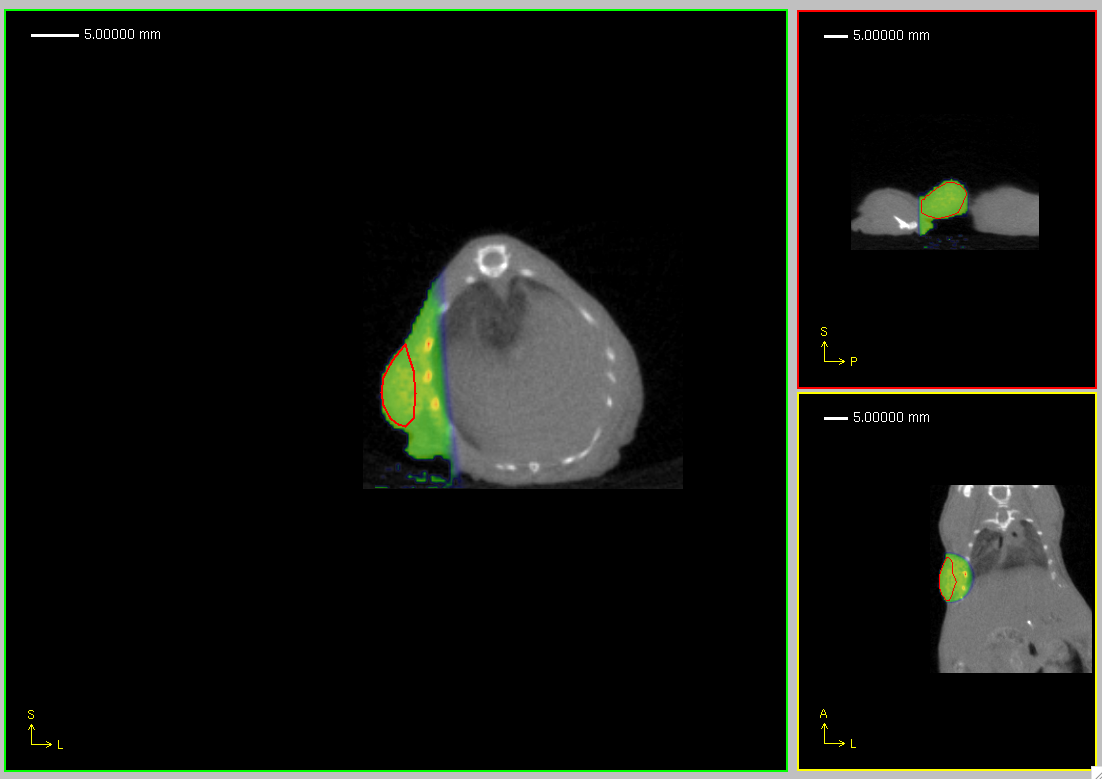 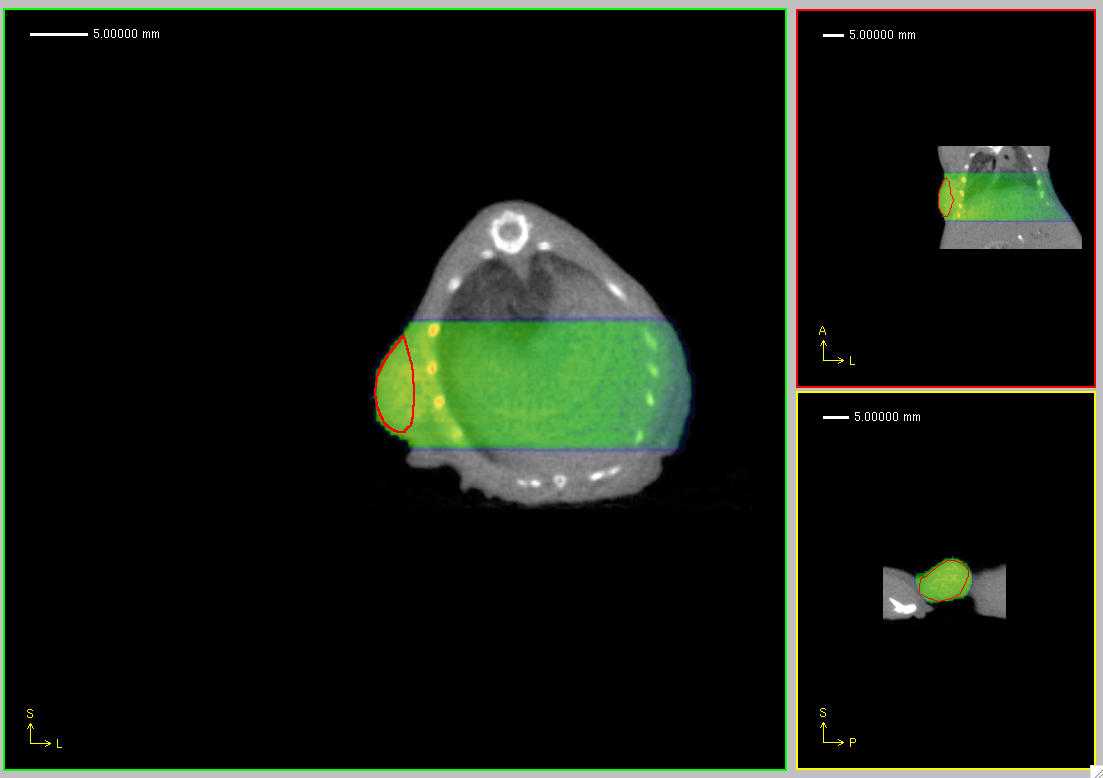 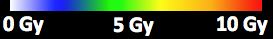 single-field (b)
microCT (c)
single-field (a)
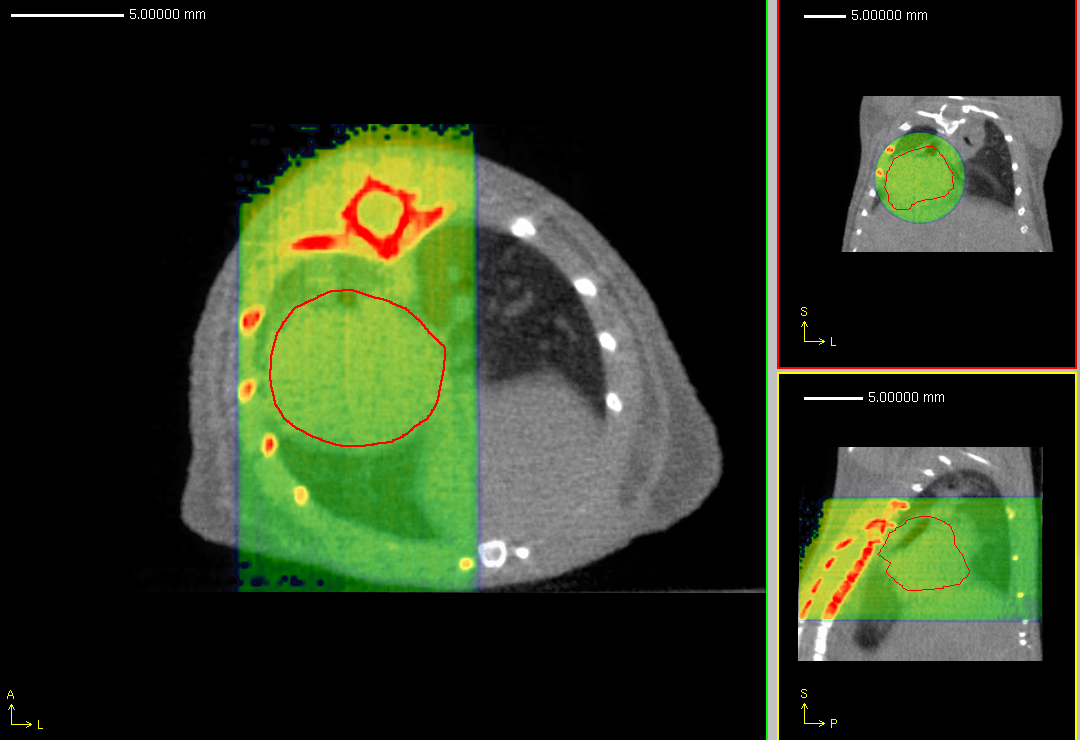 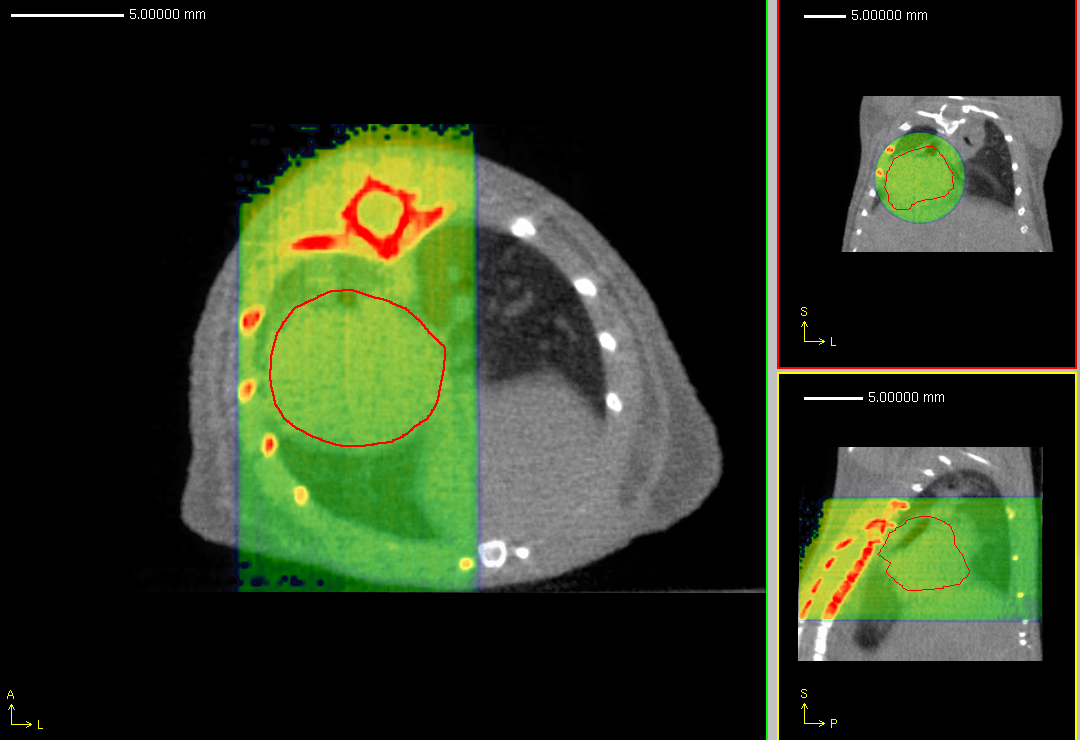 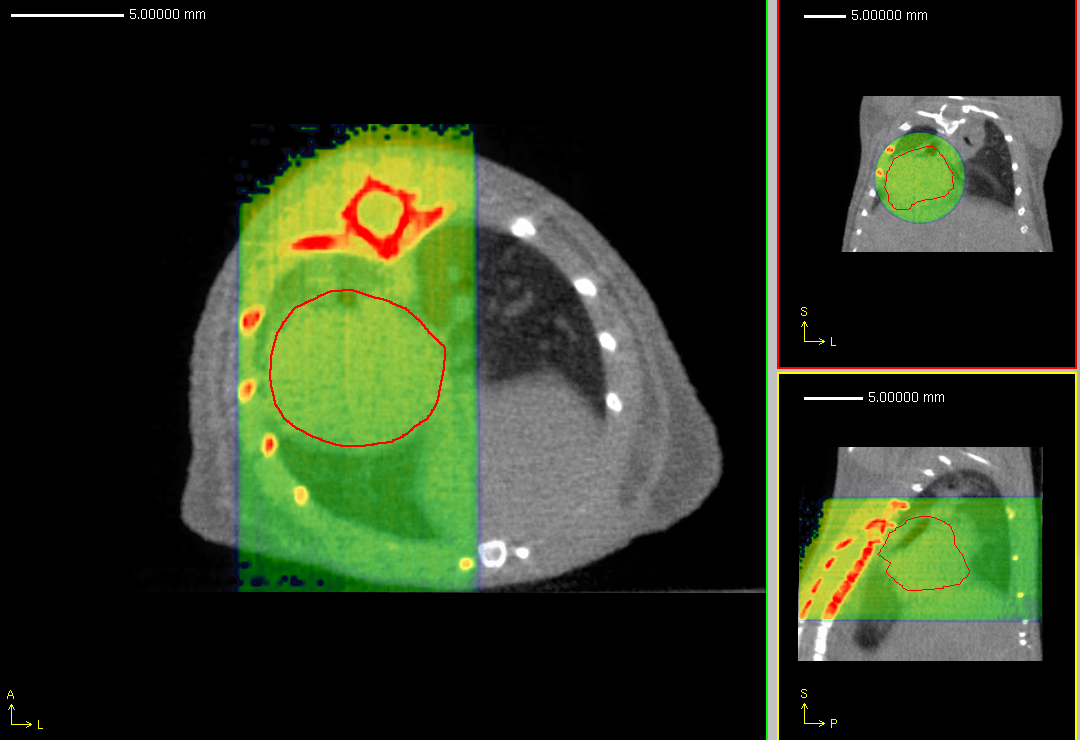 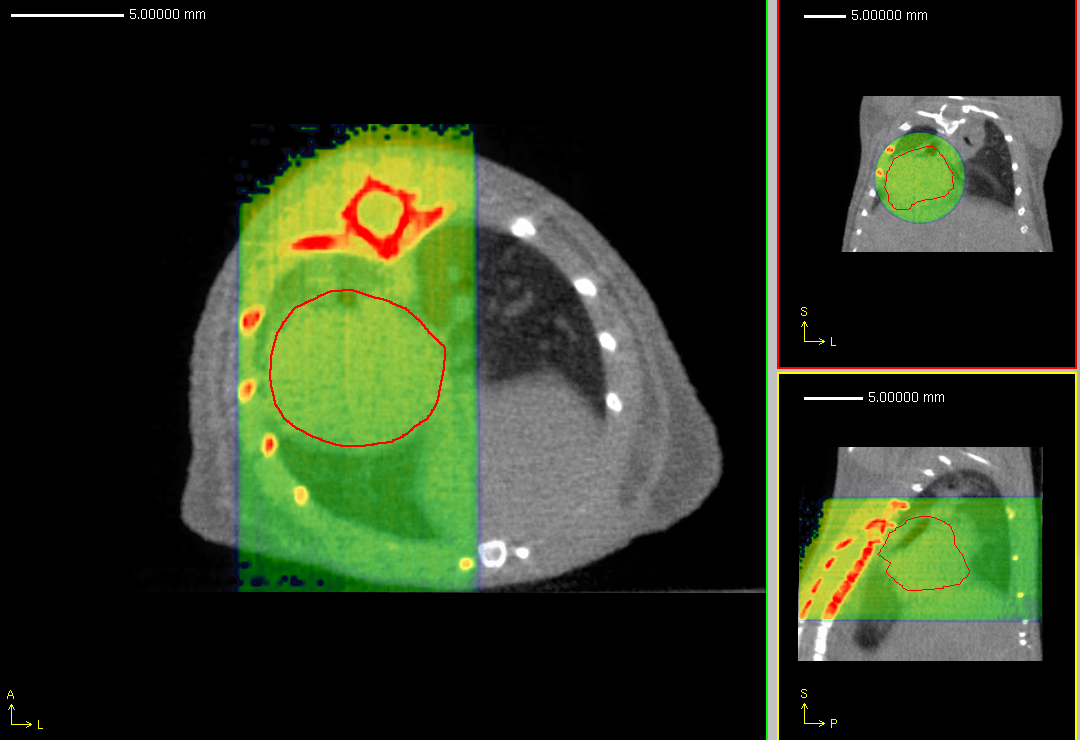 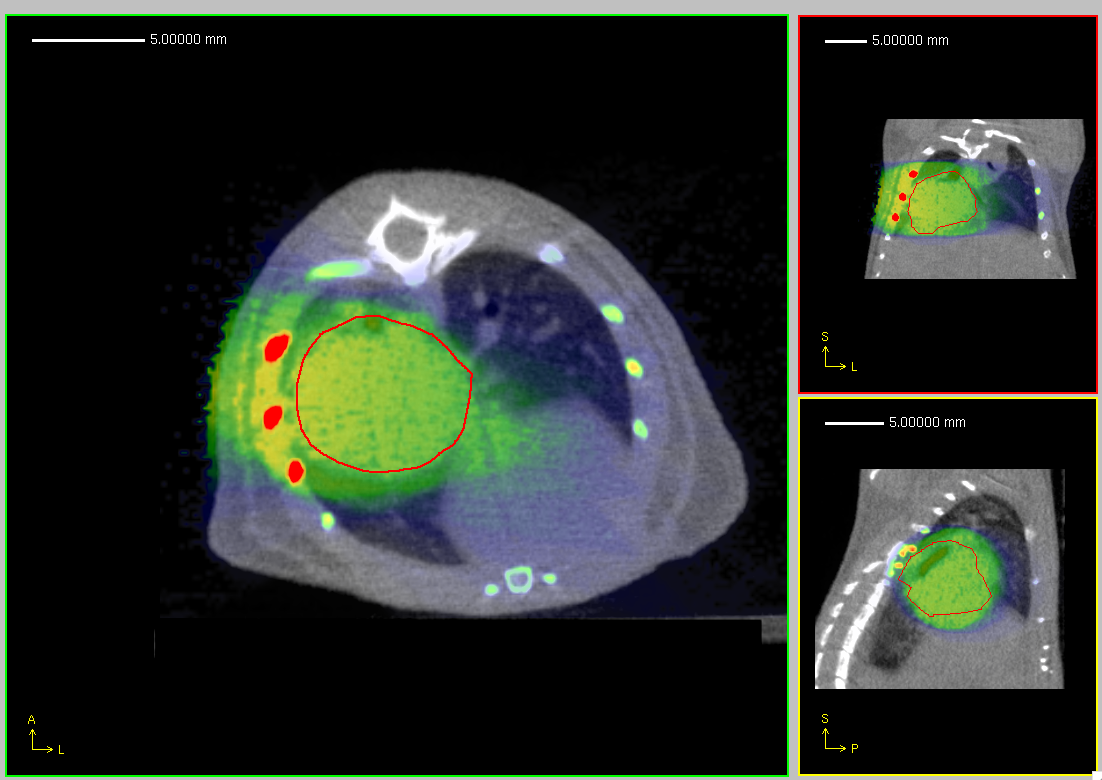 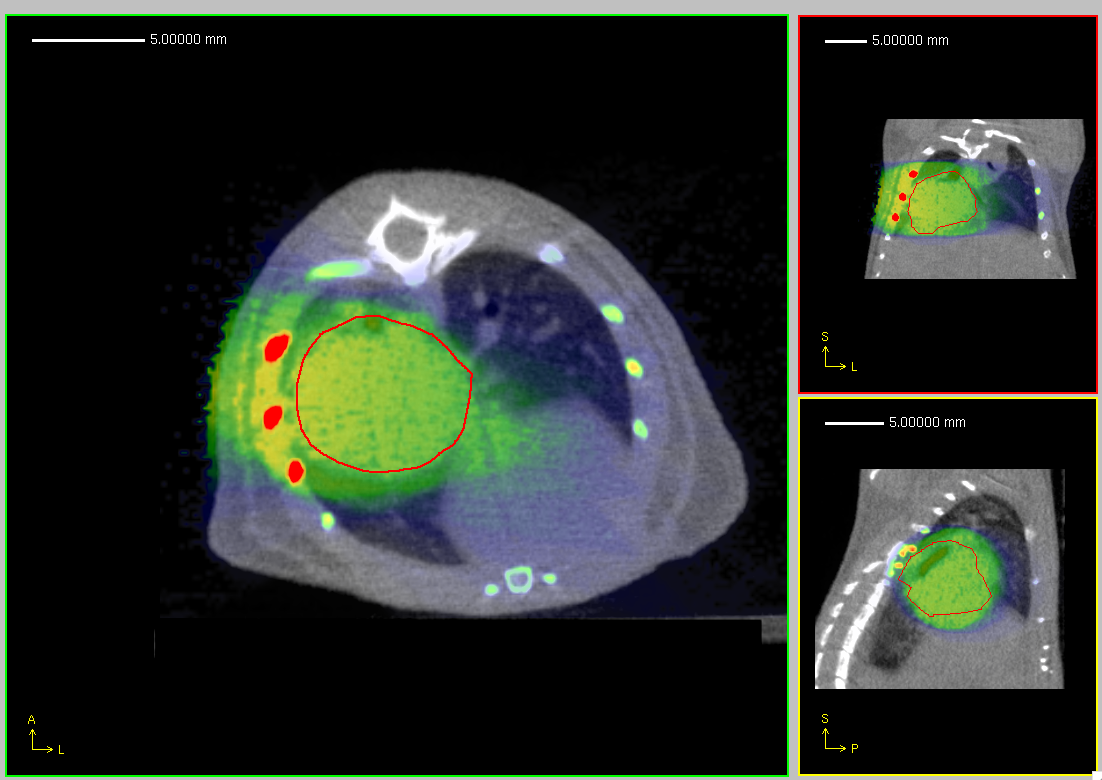 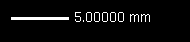 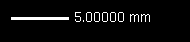 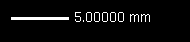 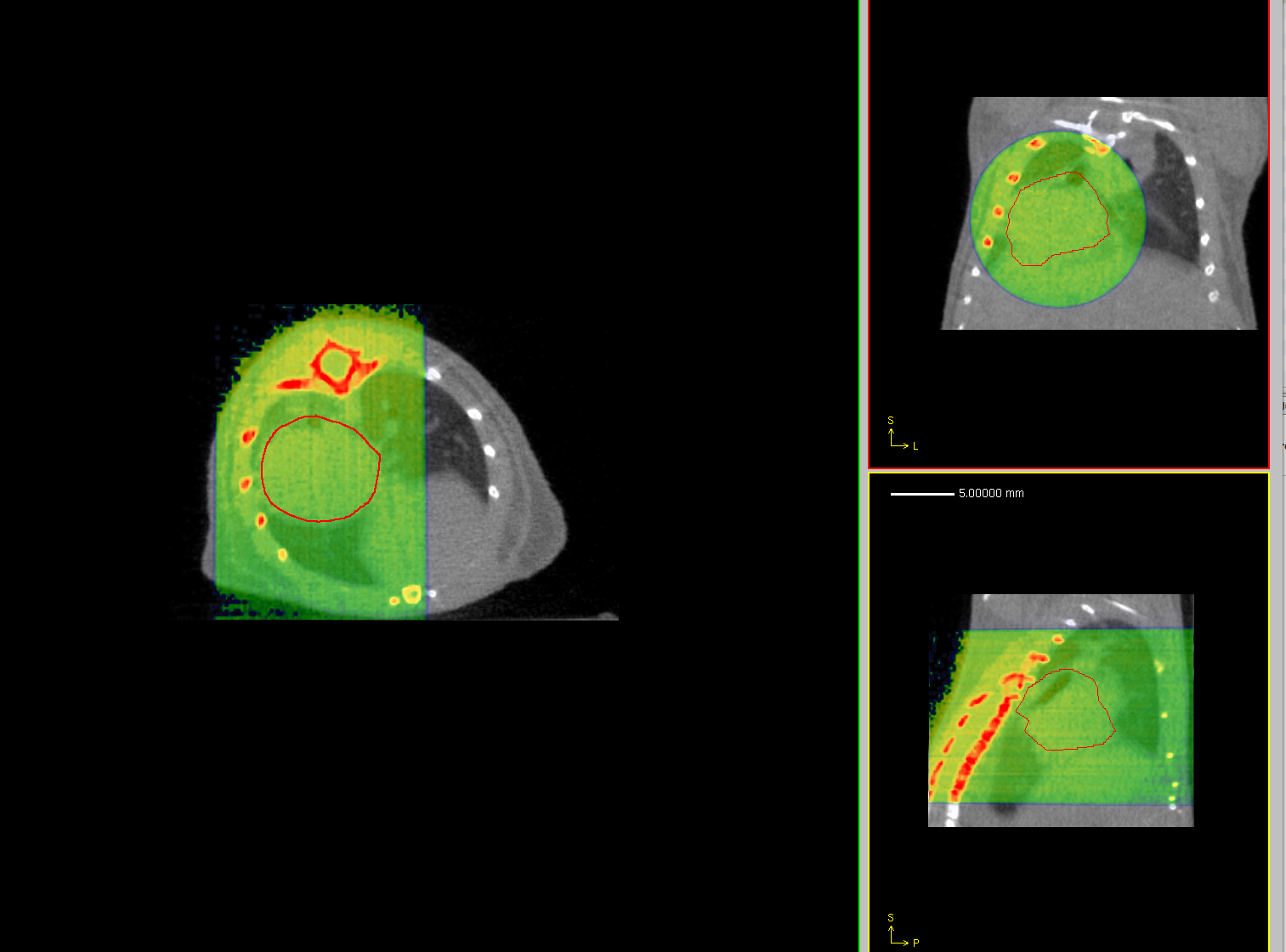 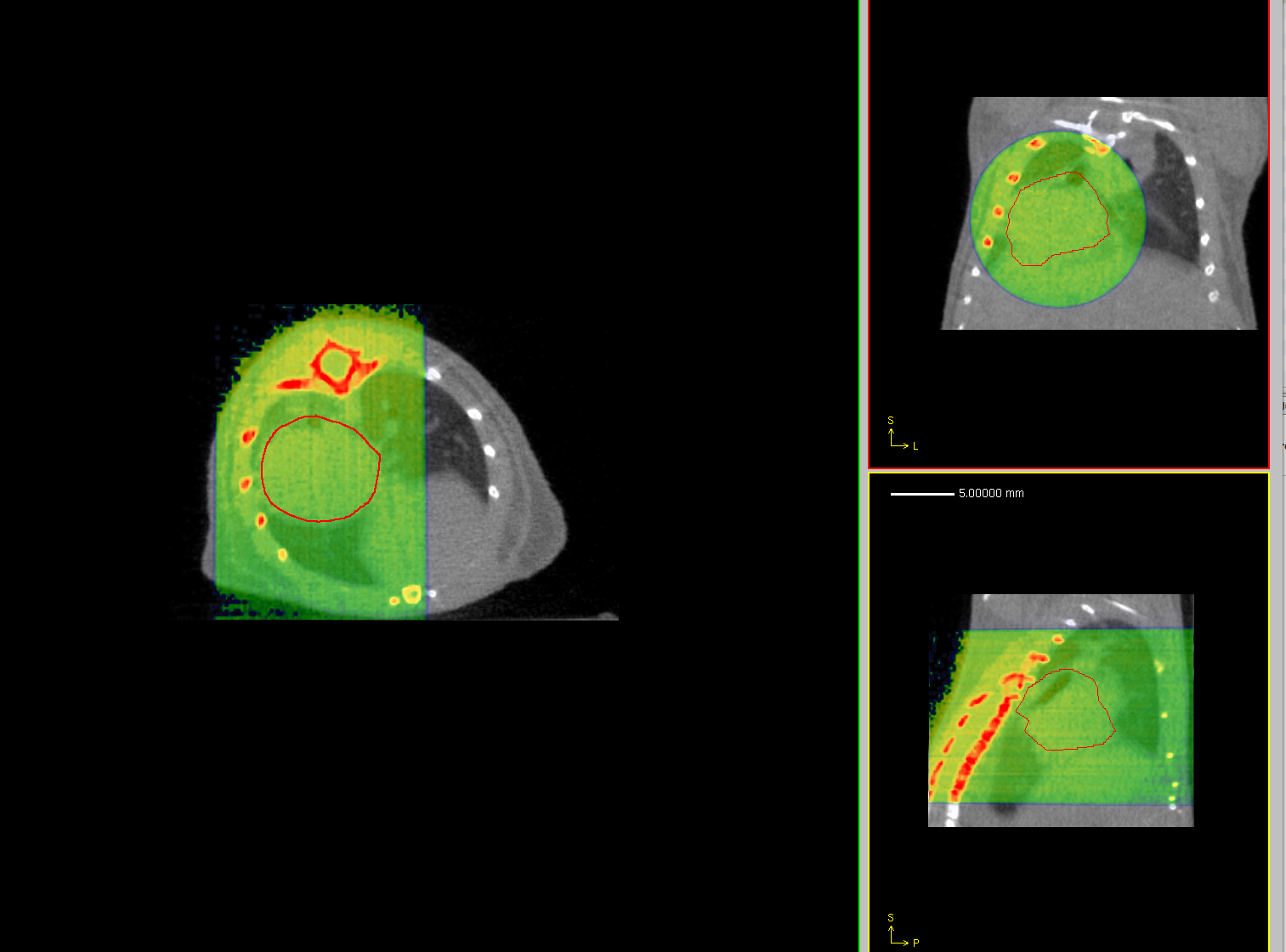 0.5 mm
margin
2 mm
margin
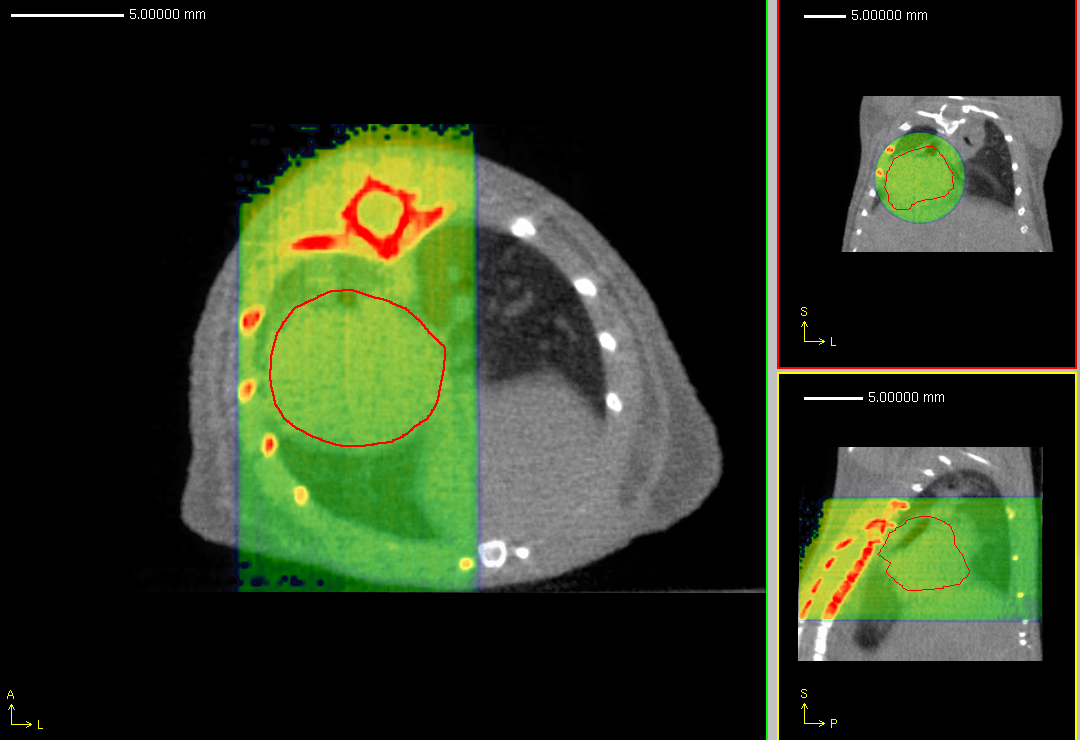 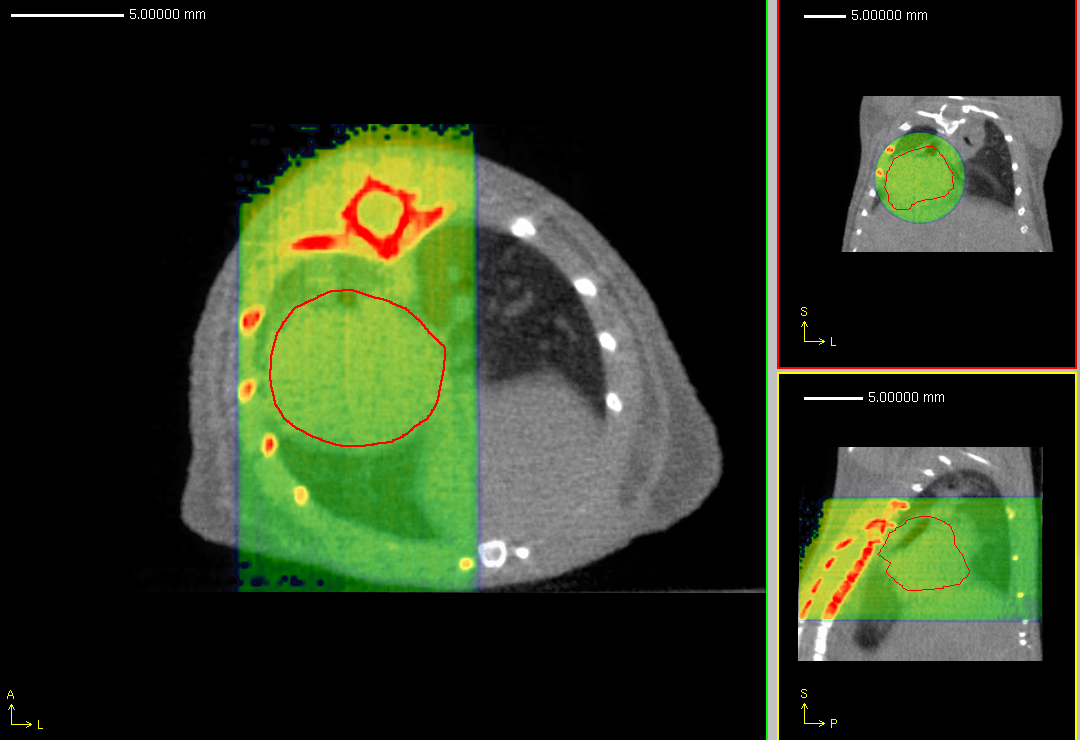 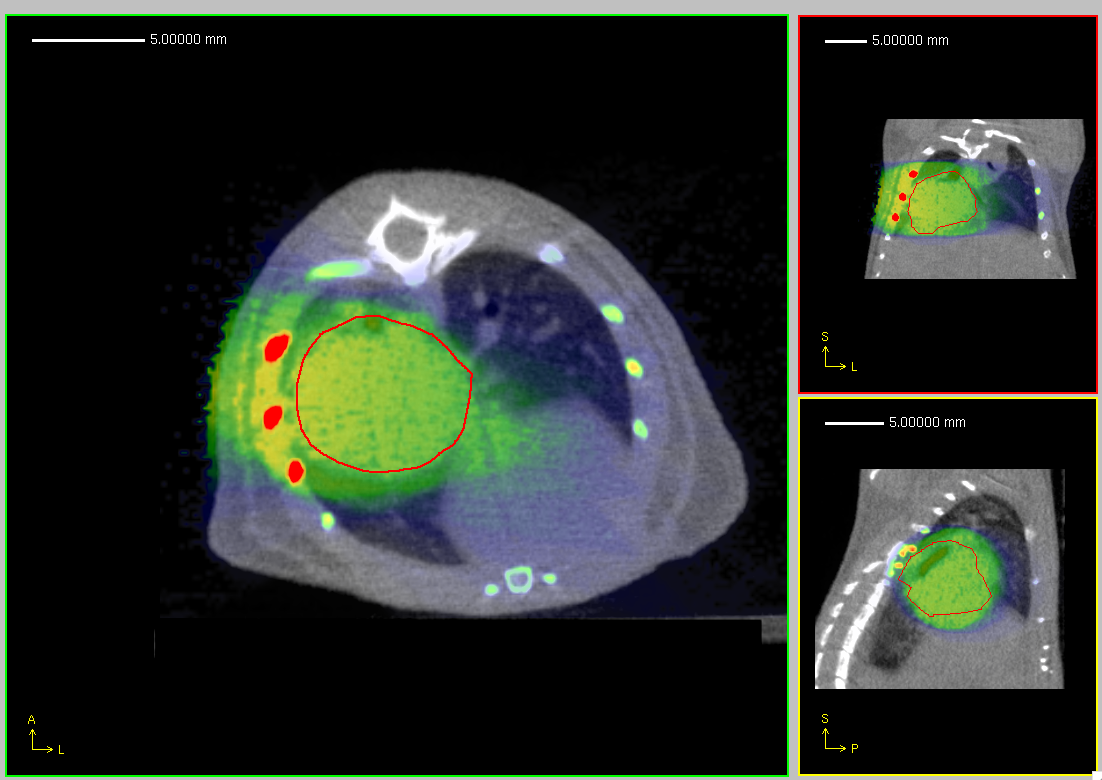 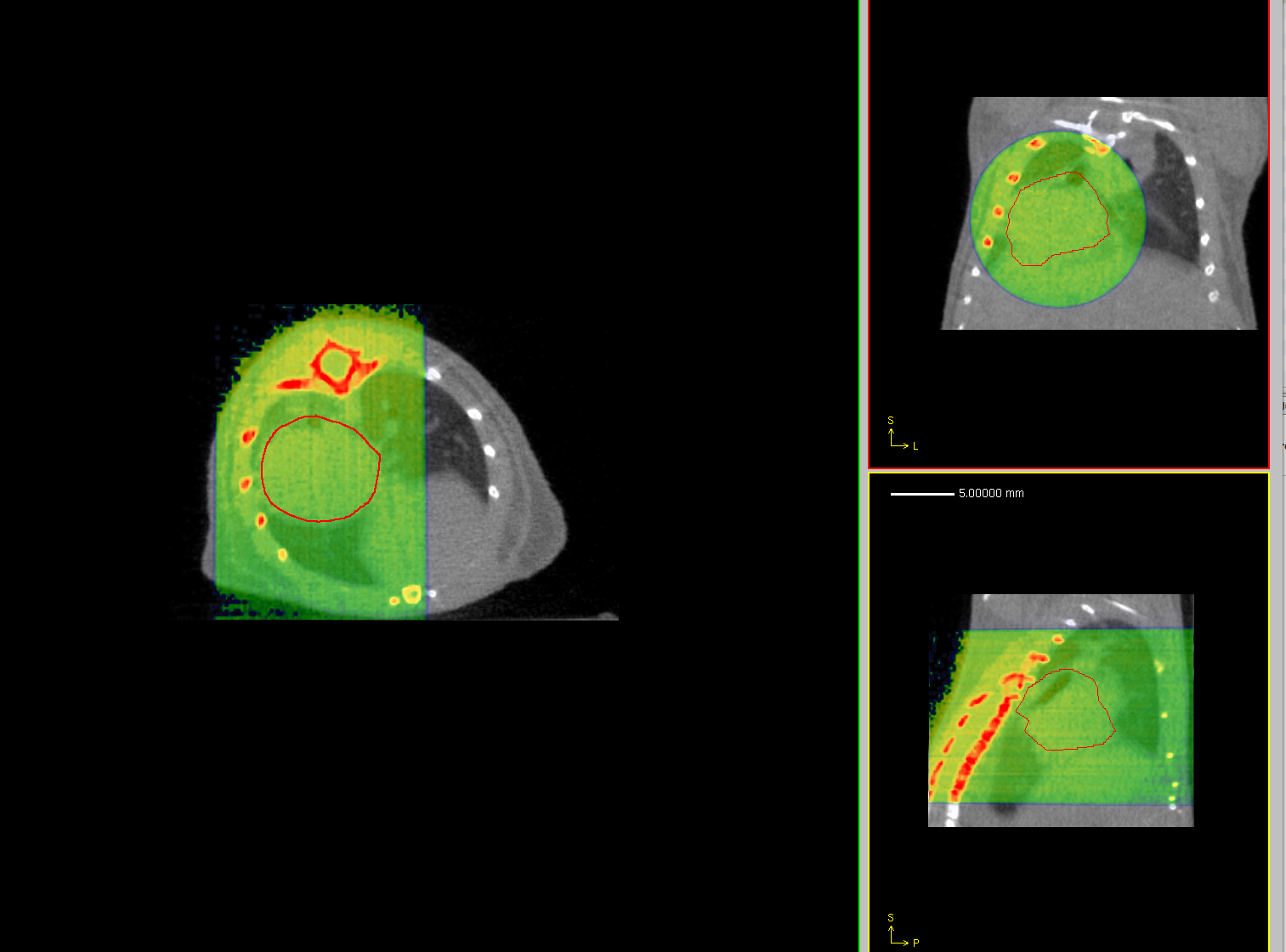 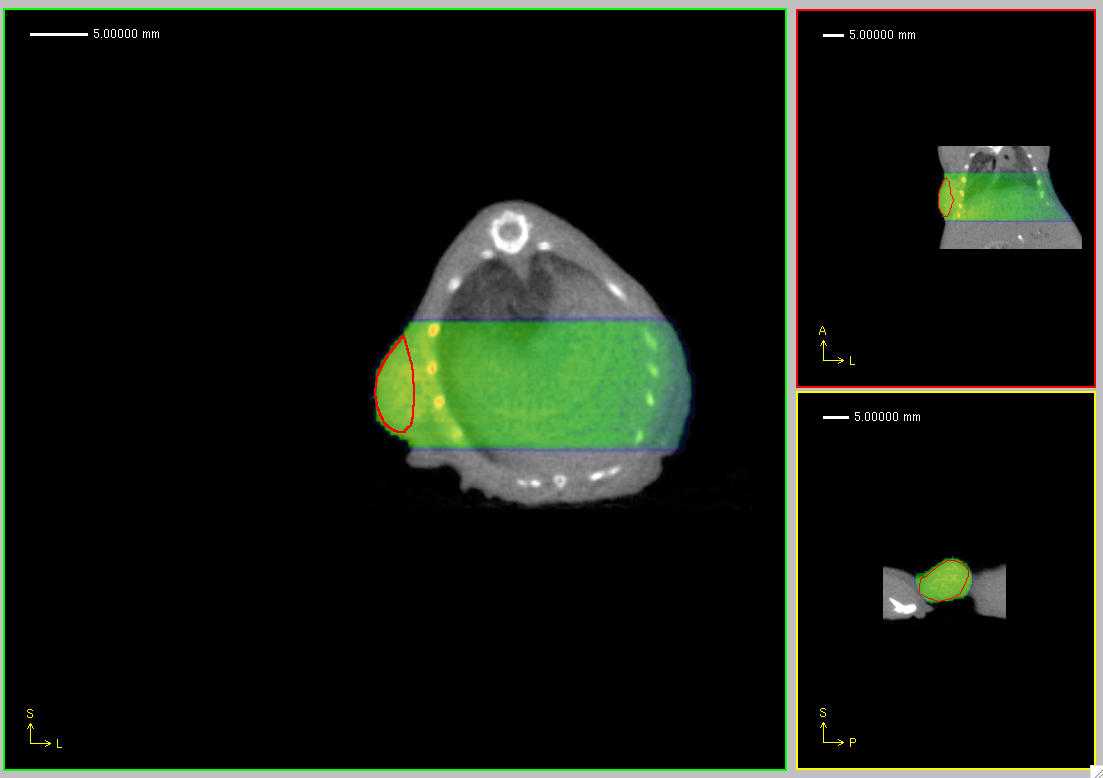 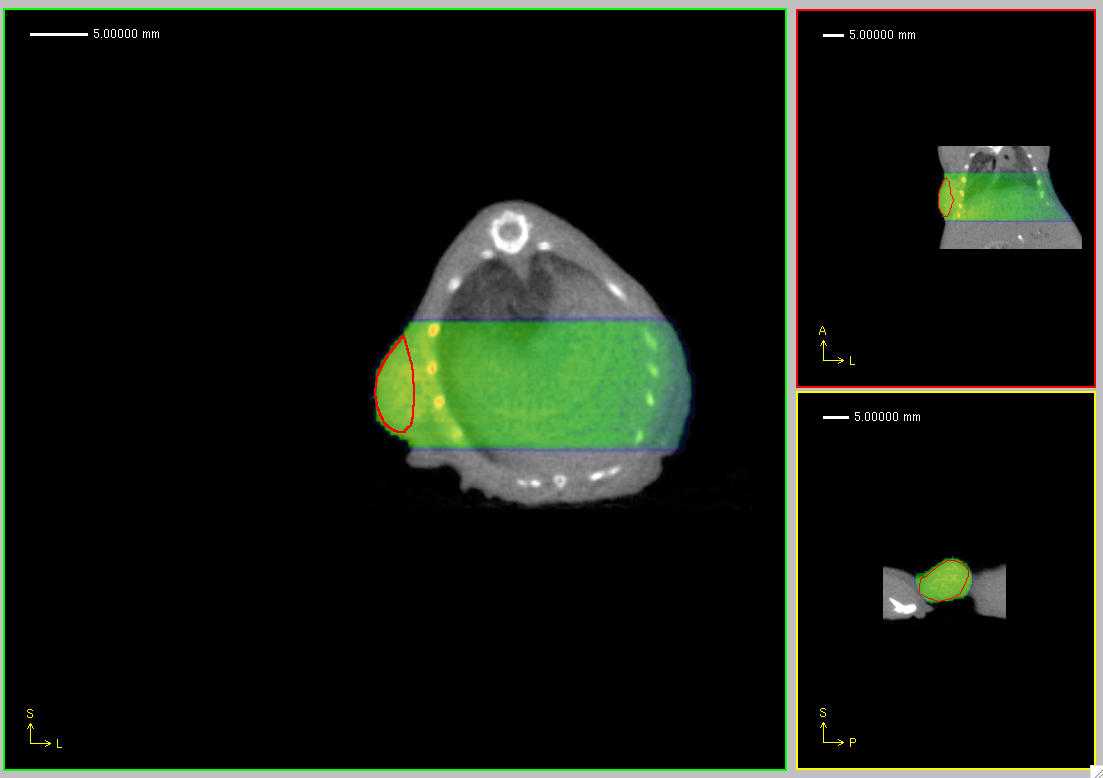 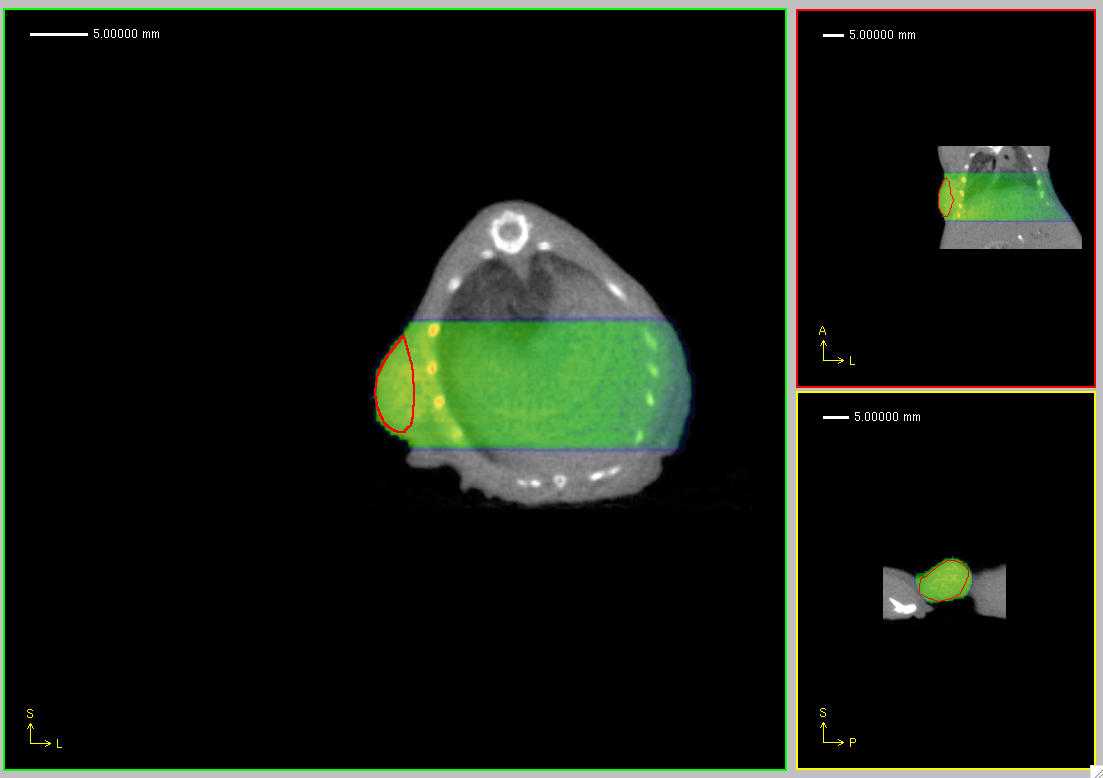 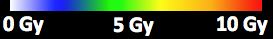 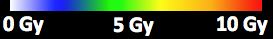 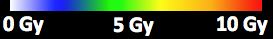 SARRP (d)
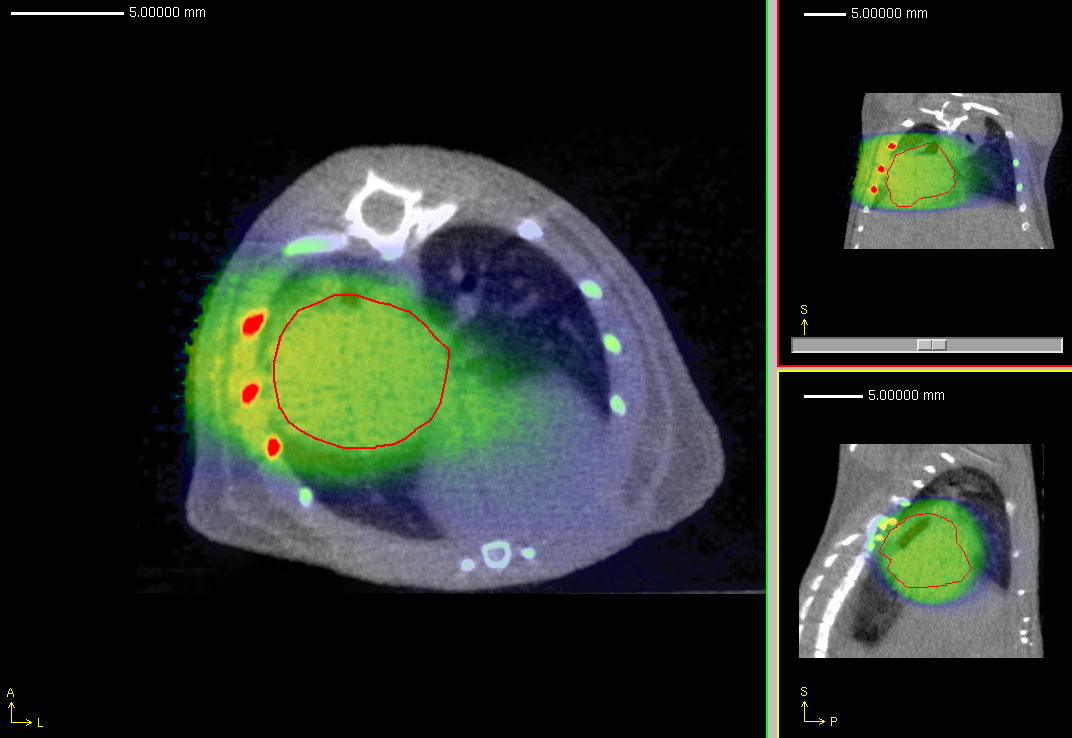 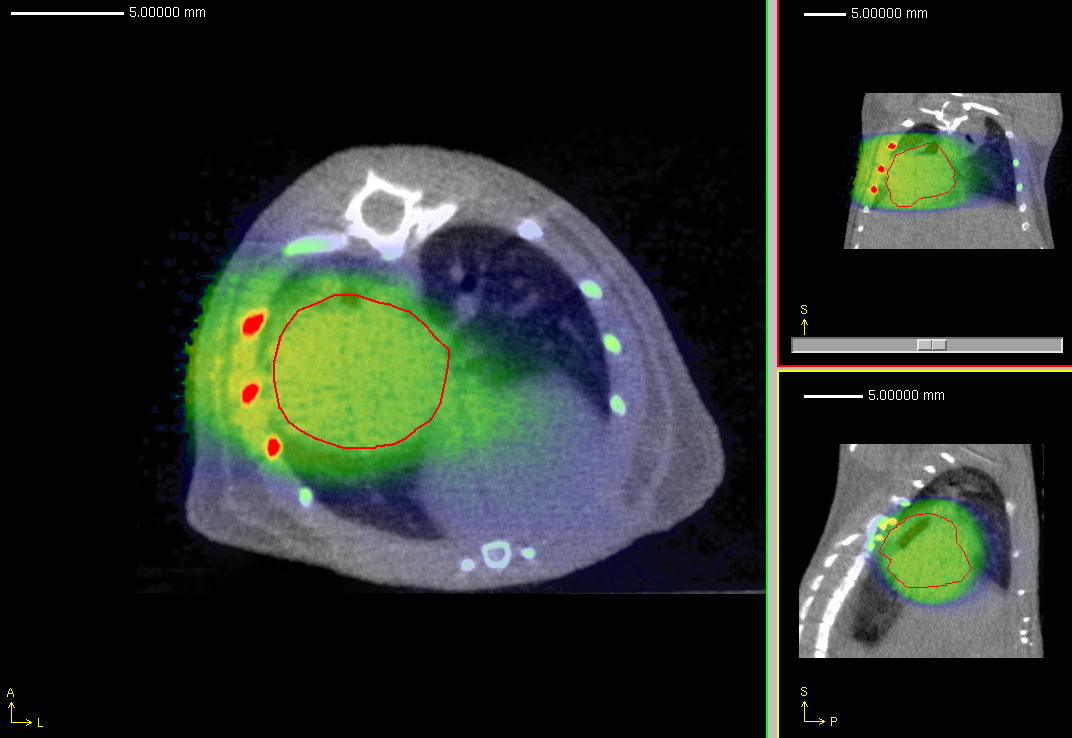 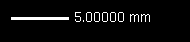 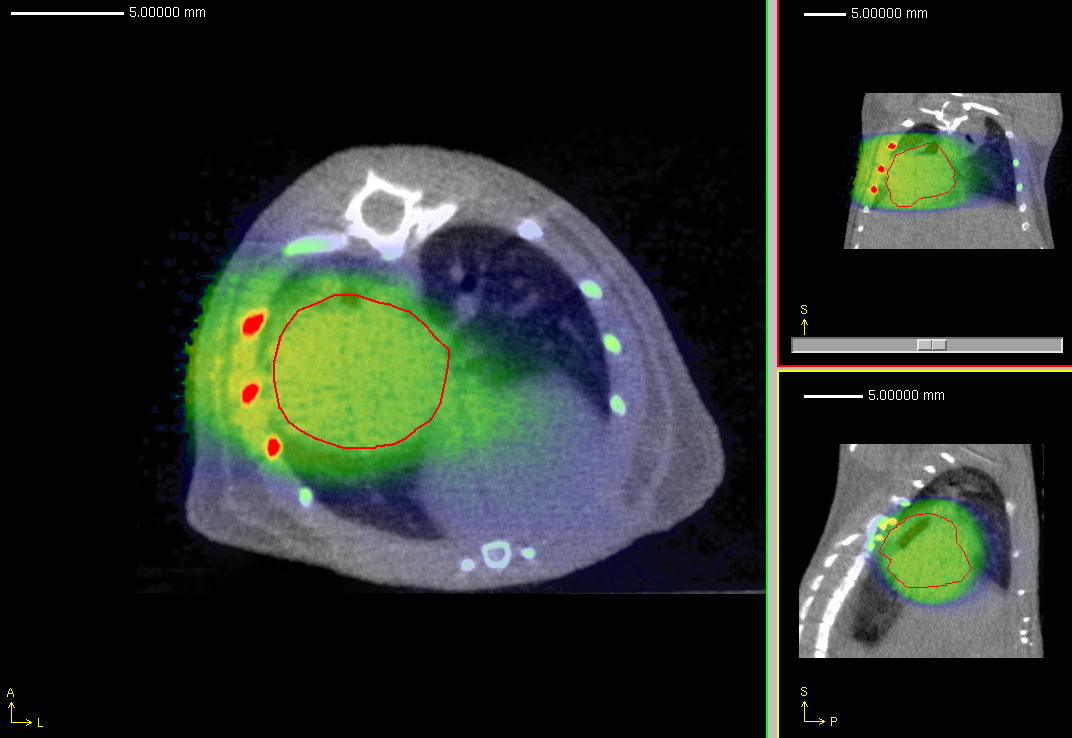 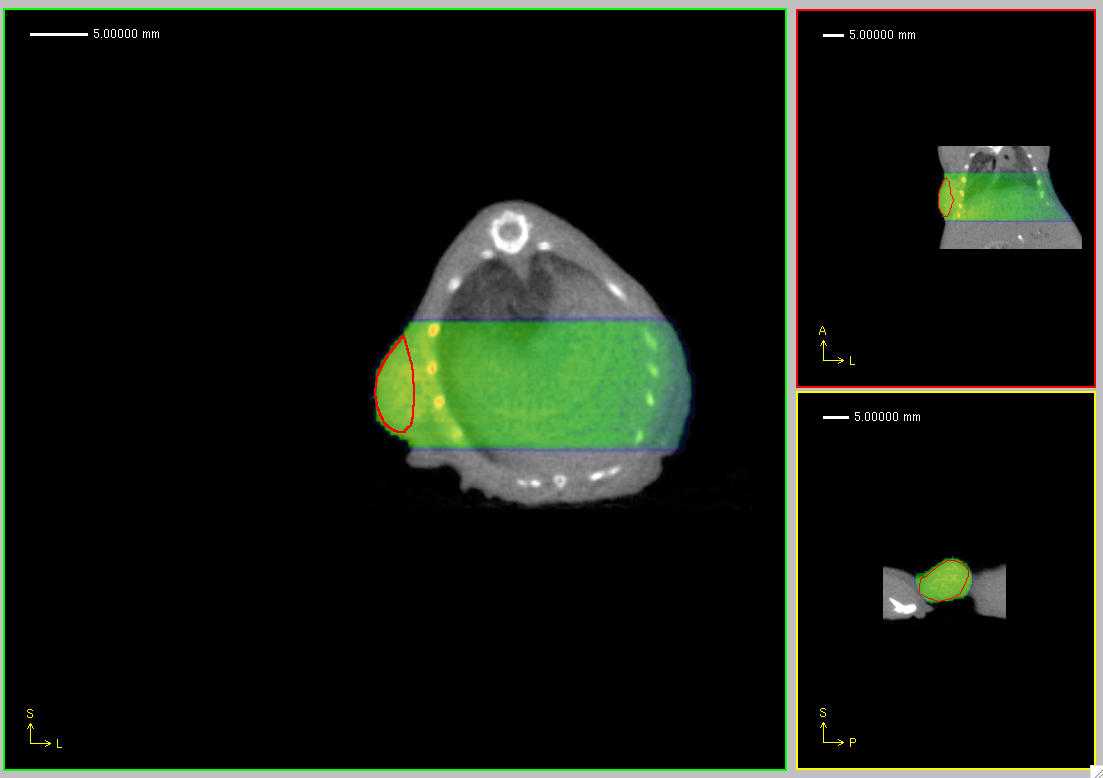 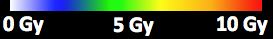 a)
b)
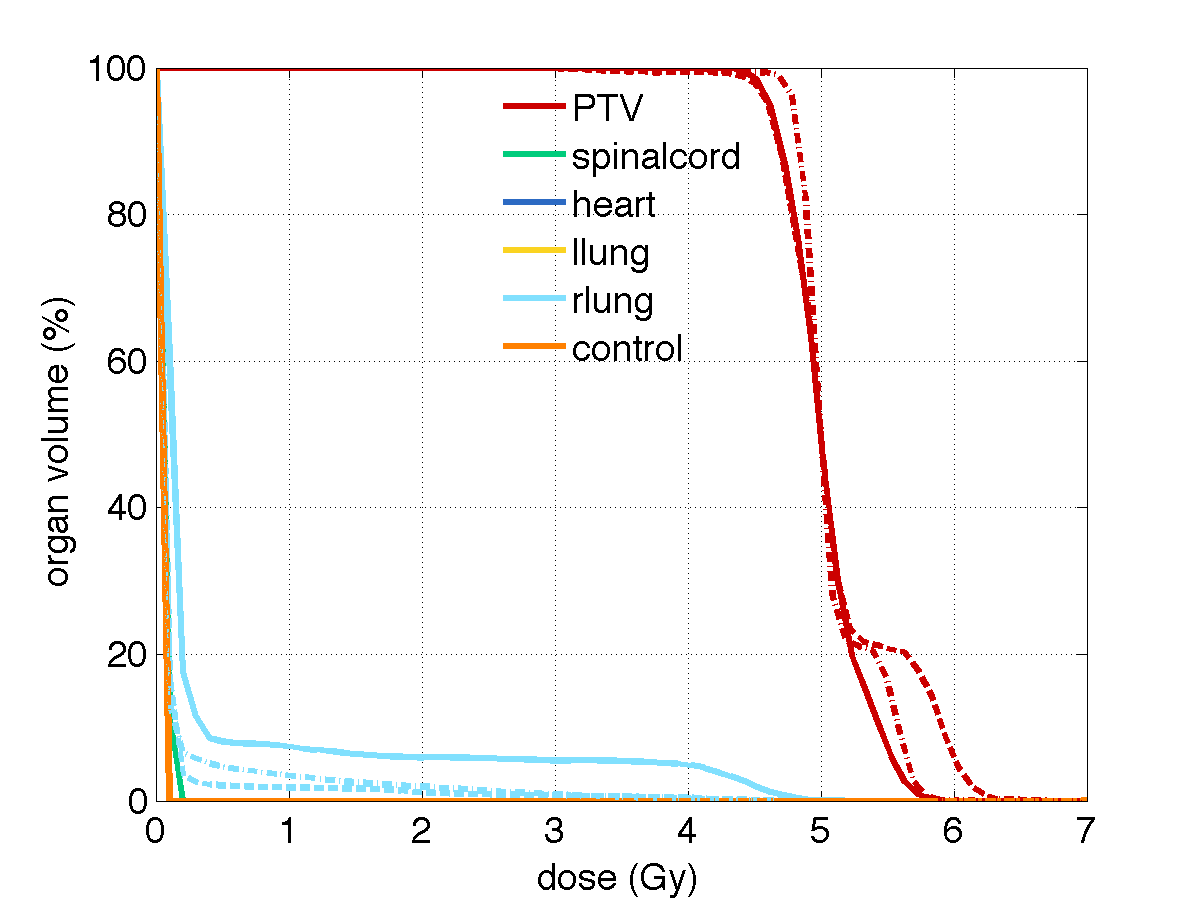 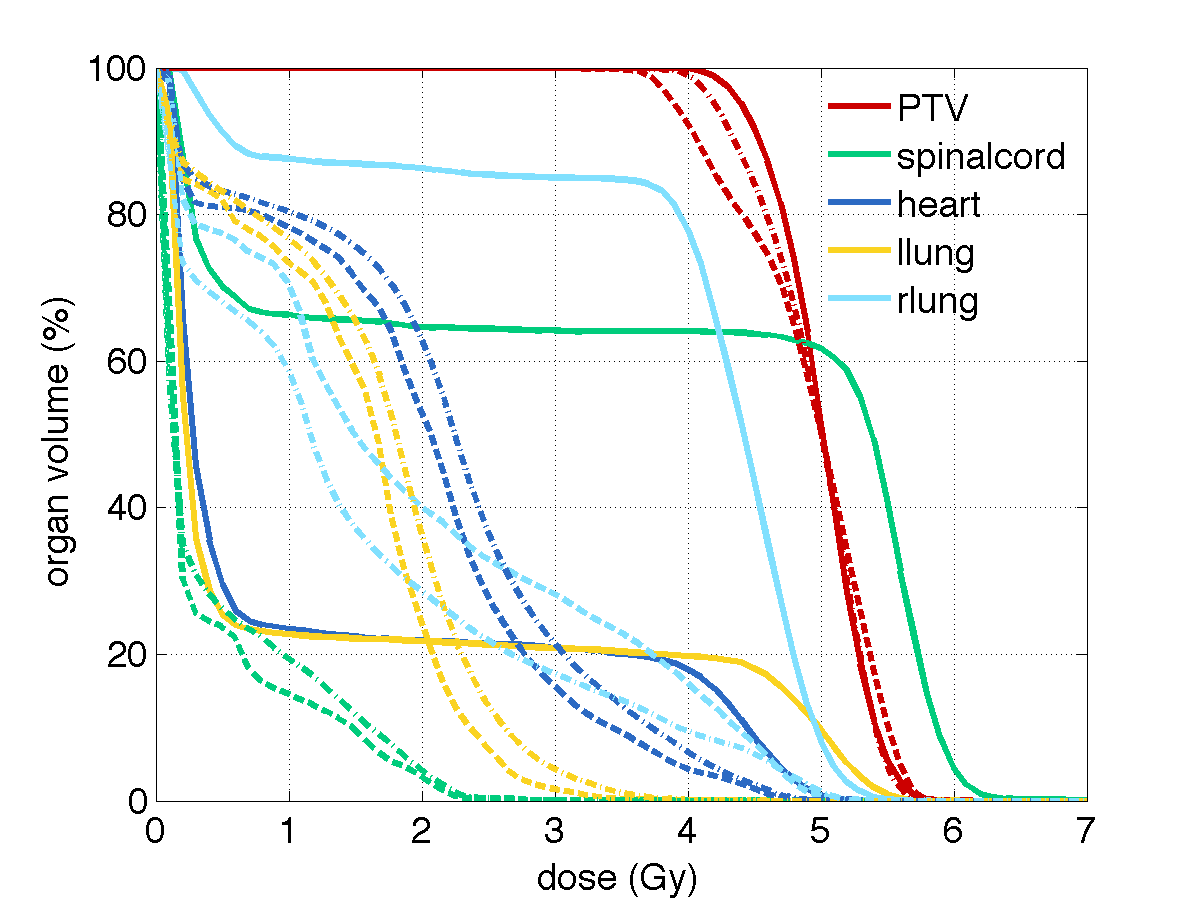